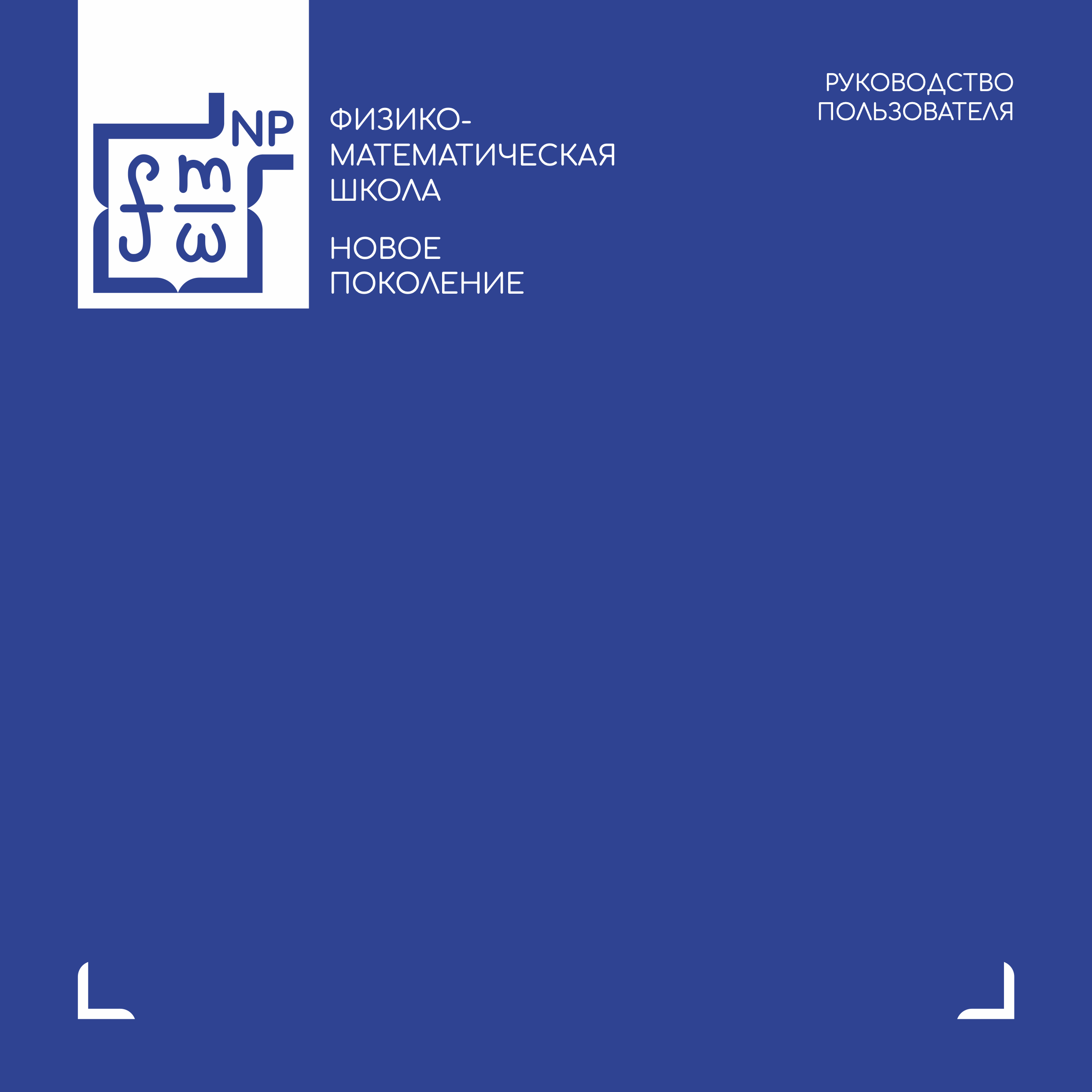 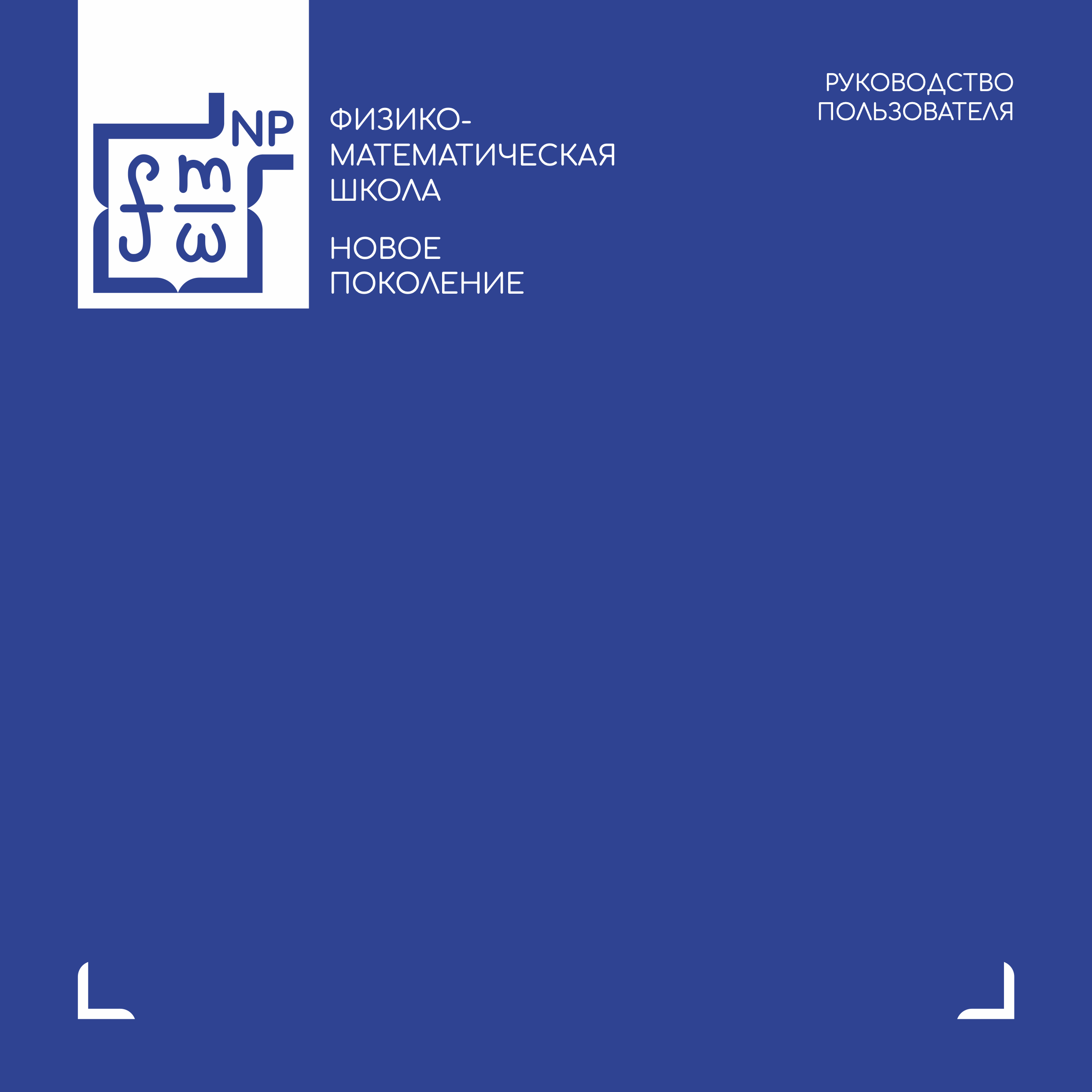 Региональный центр выявления, 
поддержки и развития 
способностей и талантов 
у детей и молодежи 
«Новое поколение»*
*структурное подразделение ГАОУ ТО «ФМШ»
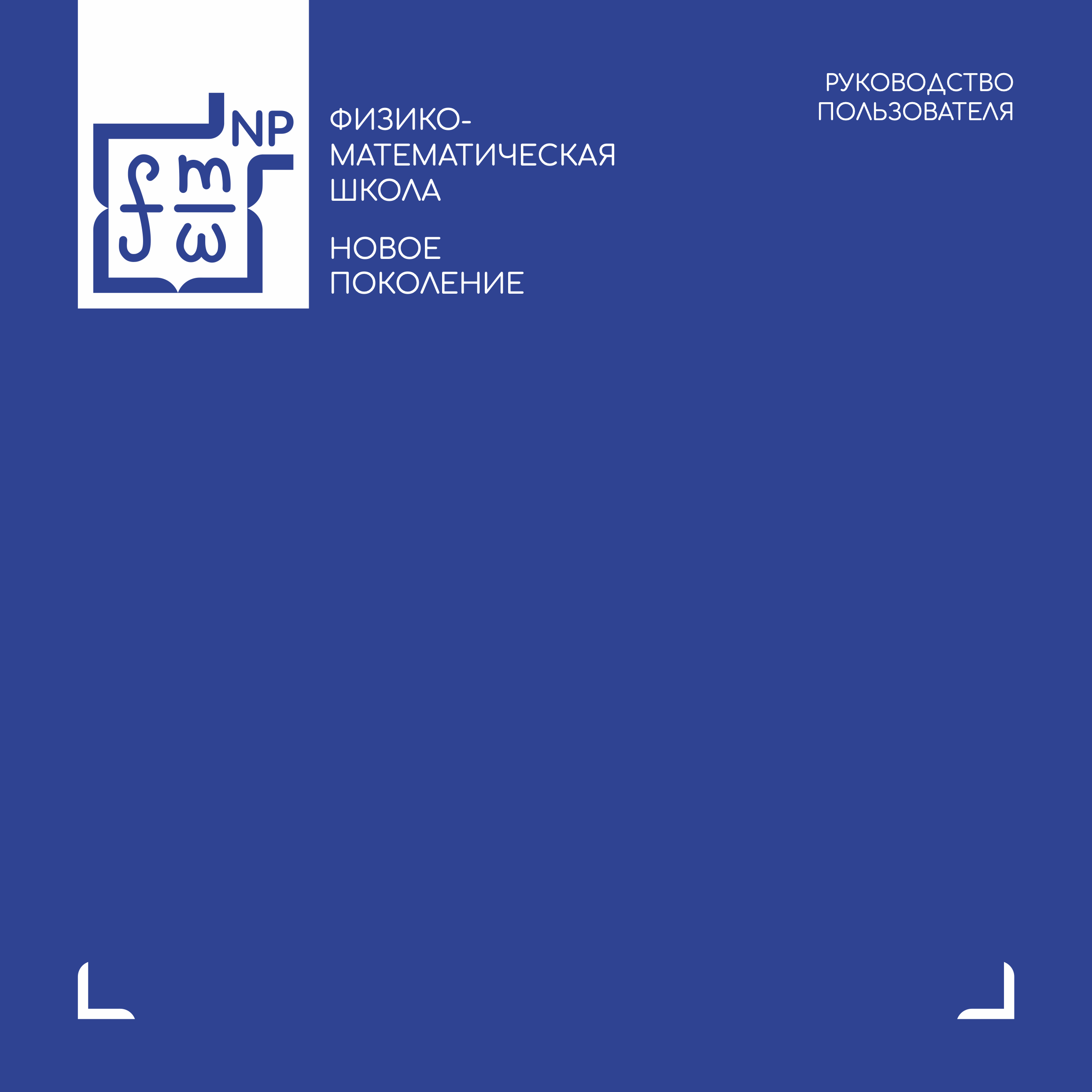 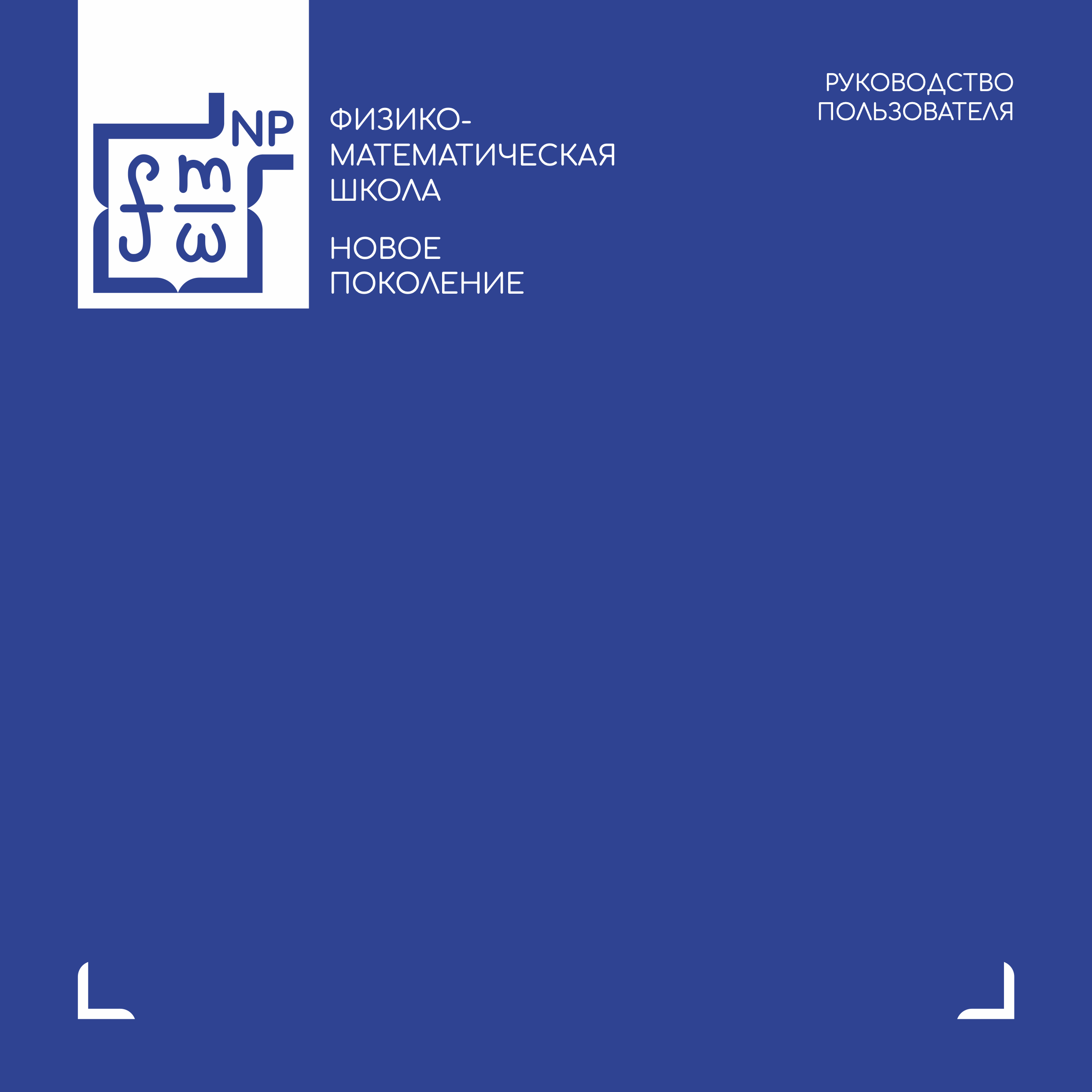 25.08.2023
1
ВСЕРОССИЙСКАЯ ОЛИМПИАДА ШКОЛЬНИКОВ 
2023-2024 УЧЕБНЫЙ ГОД
 
Порядок проведения Всероссийской олимпиады школьников
по общеобразовательным предметам,
утвержденный приказом Министерства просвещения 
от 27 ноября 2020 г. №678

Порядок проведения Всероссийской олимпиады школьников 
в Тюменской области,
утвержденный приказом Департамента образования и науки  
от 17 августа 2023 г. №847/ОД

Методические рекомендации и требования к проведению 
школьного и муниципального этапов ВсОШ 
по общеобразовательным предметам
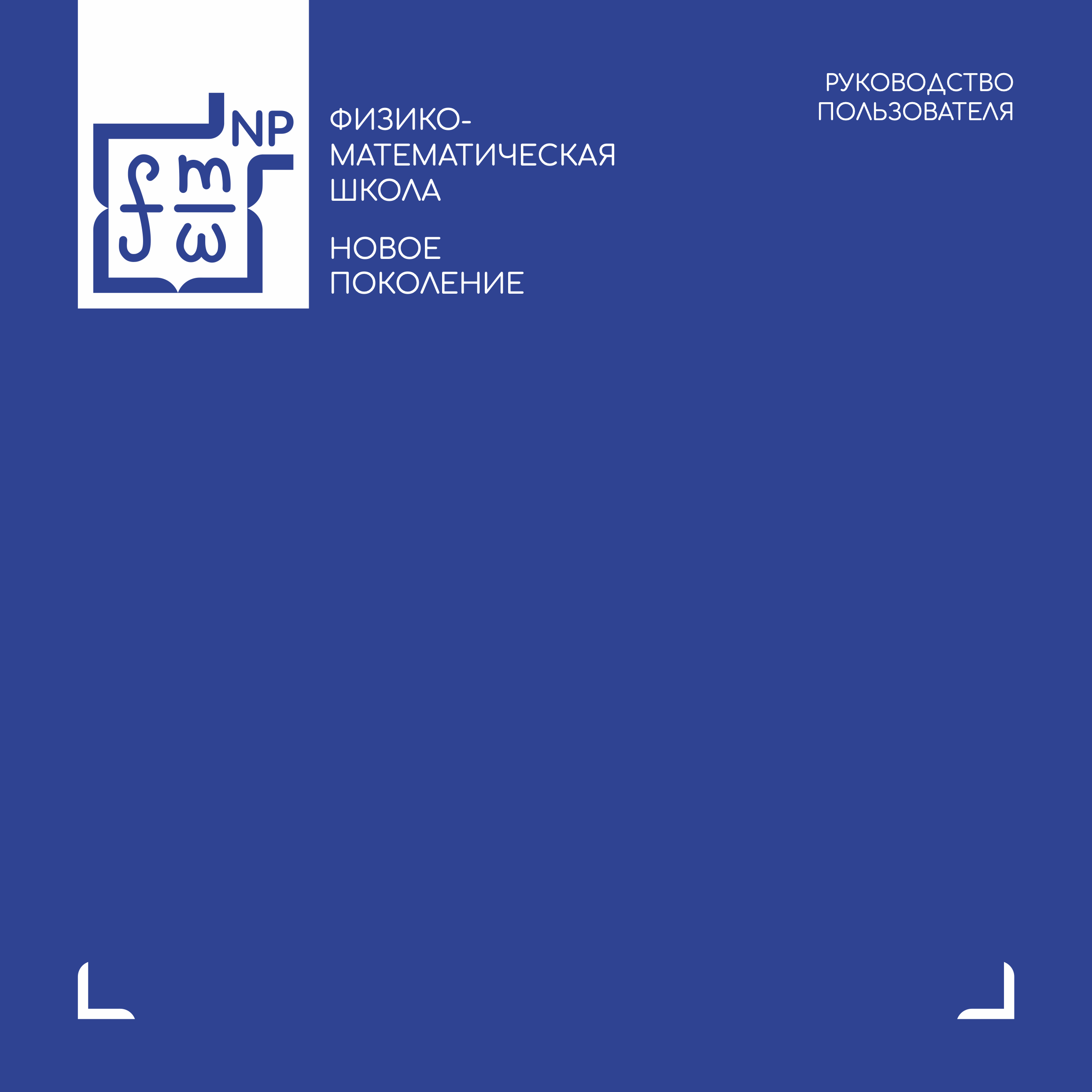 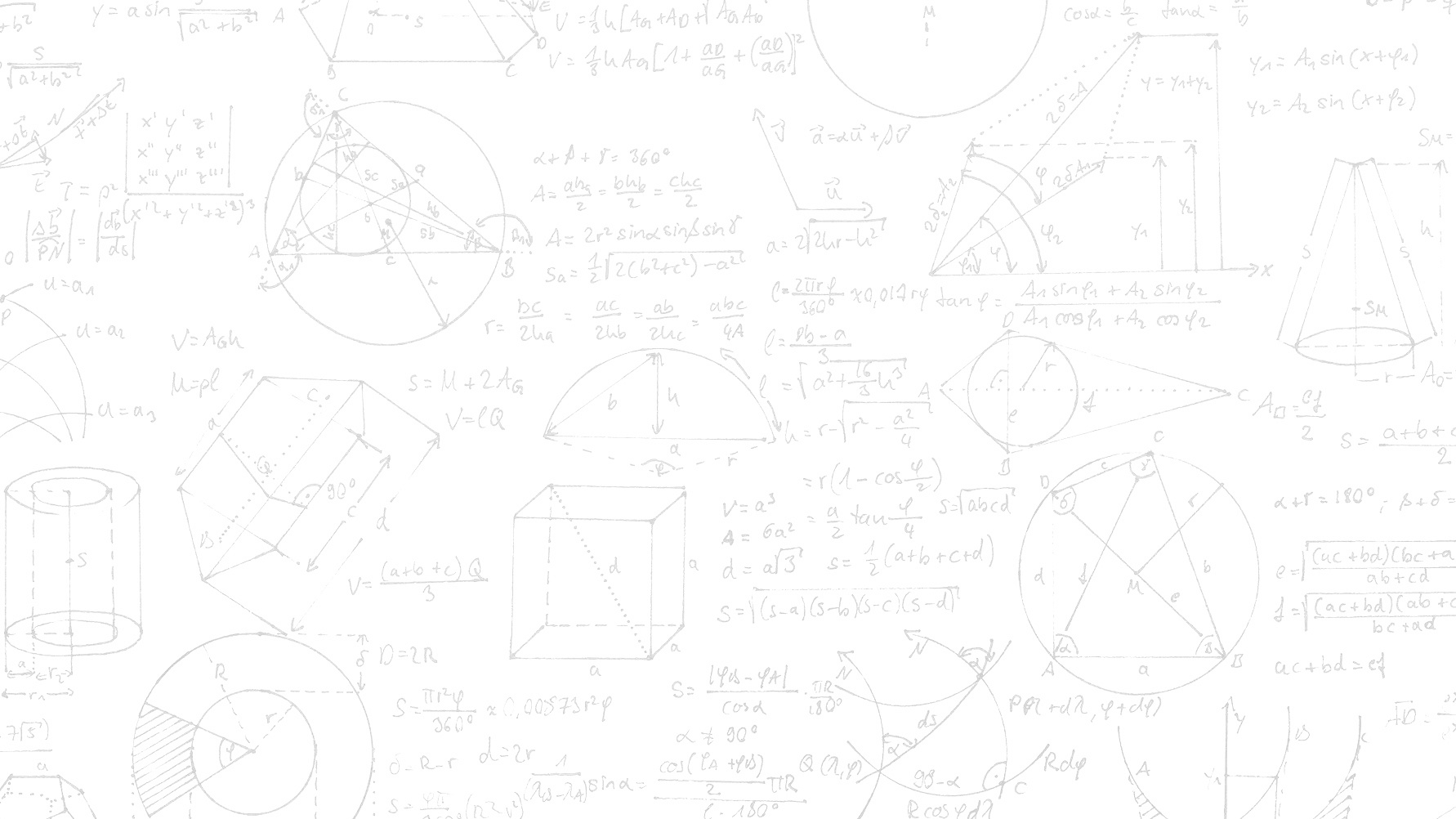 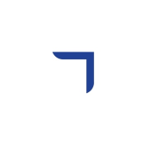 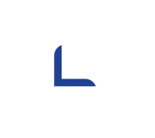 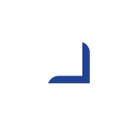 2
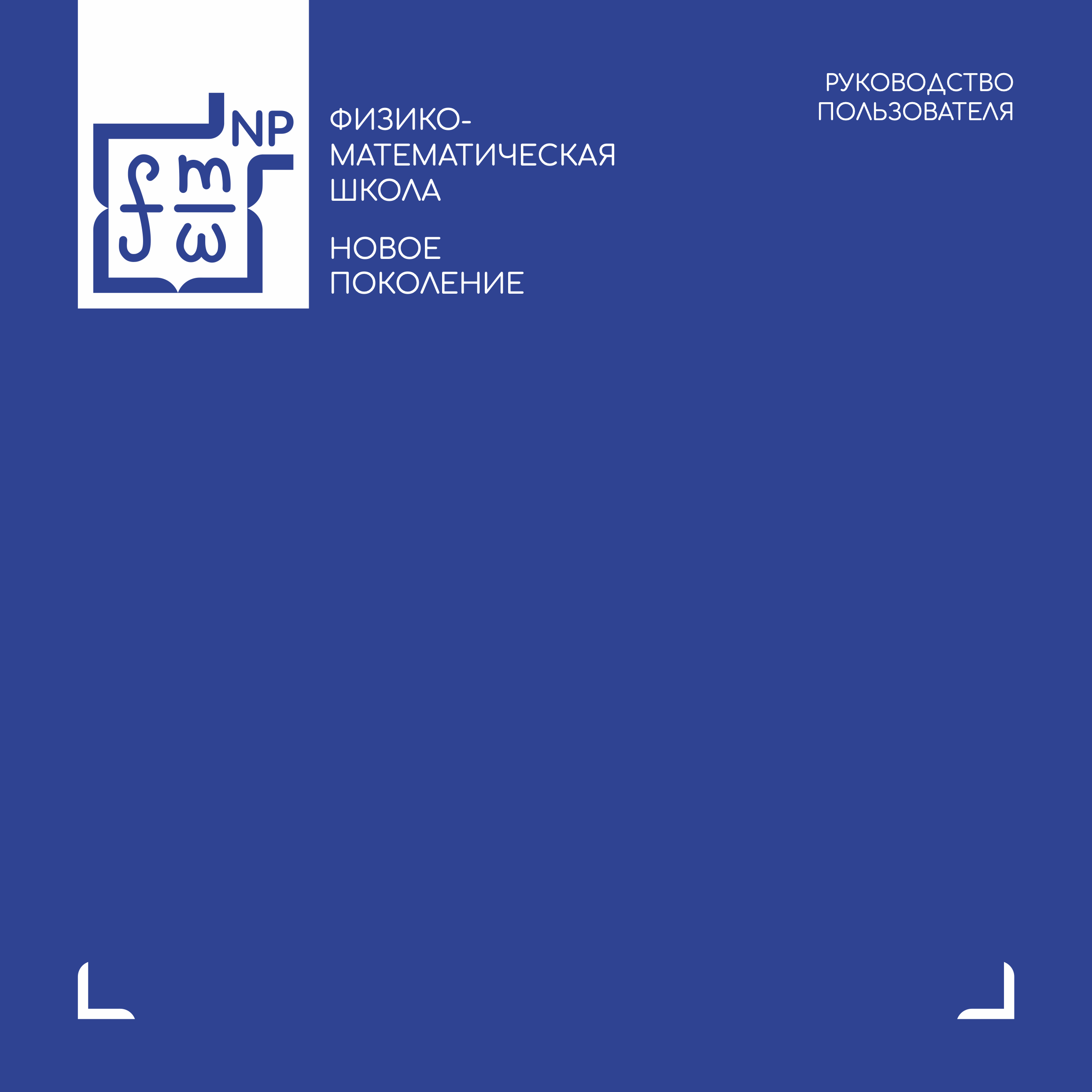 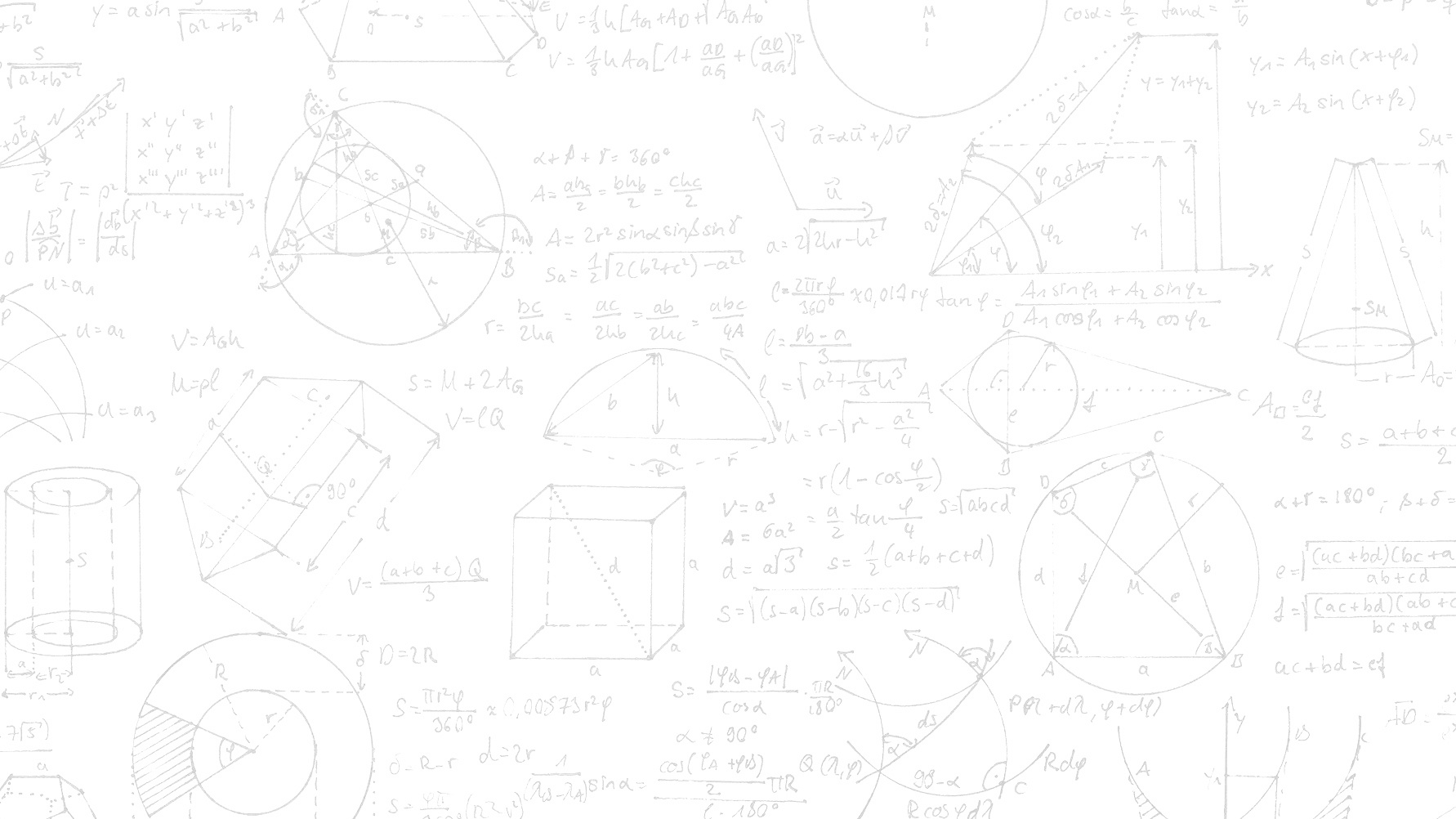 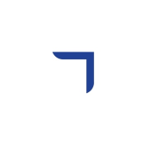 ВсОШ состоит из 4-х этапов:
- школьный: сентябрь-октябрь
муниципальный: ноябрь-декабрь
региональный: январь-февраль
заключительный: март-апрель
Внимание! 
Для участия во ВсОШ необходимо ВСЕМ подать заявку на платформе

 https://np.fmschool72.ru
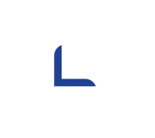 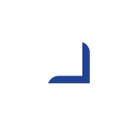 3
Единый график
проведения ШКОЛЬНОГО этапа ВсОШ в 2023–2024 учебном году
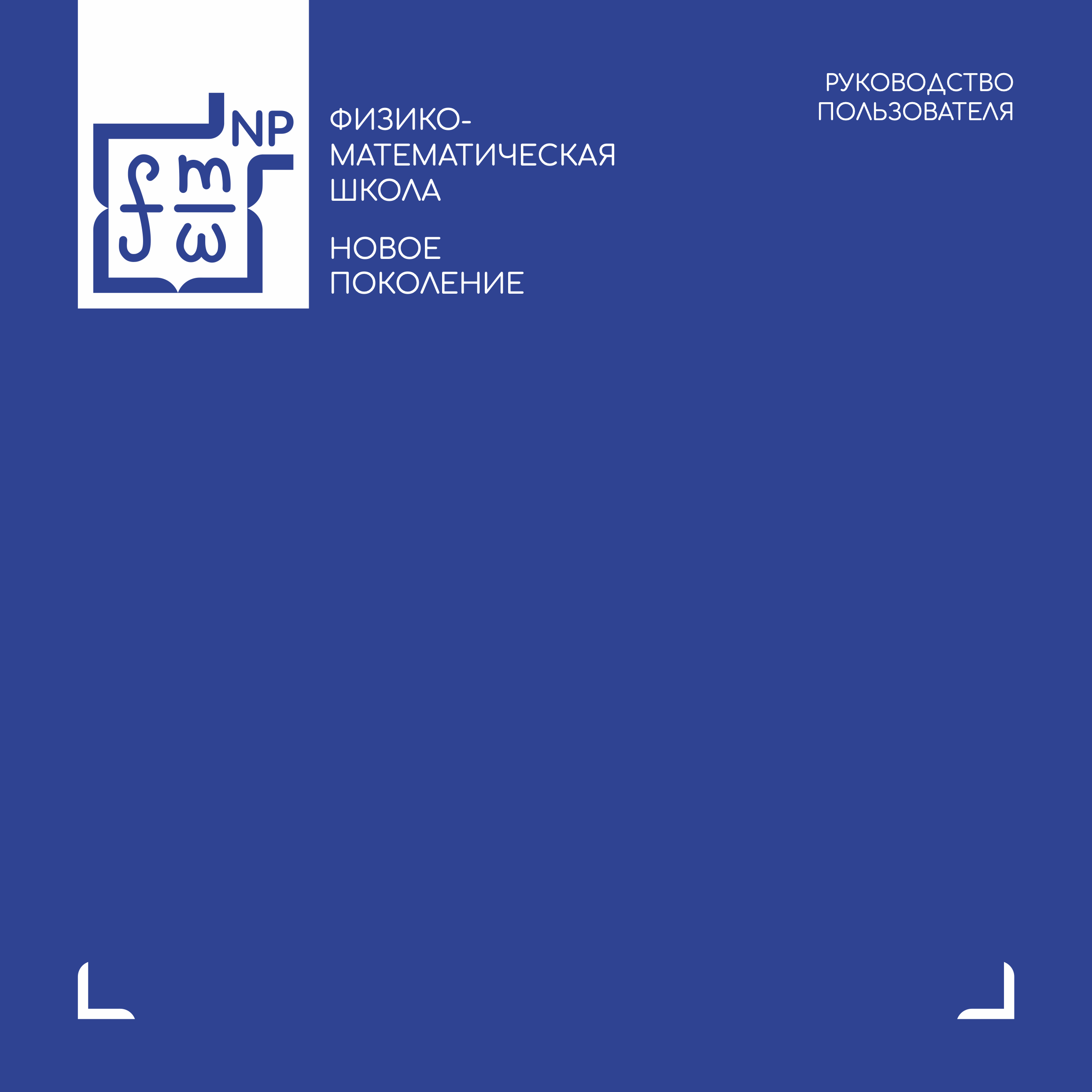 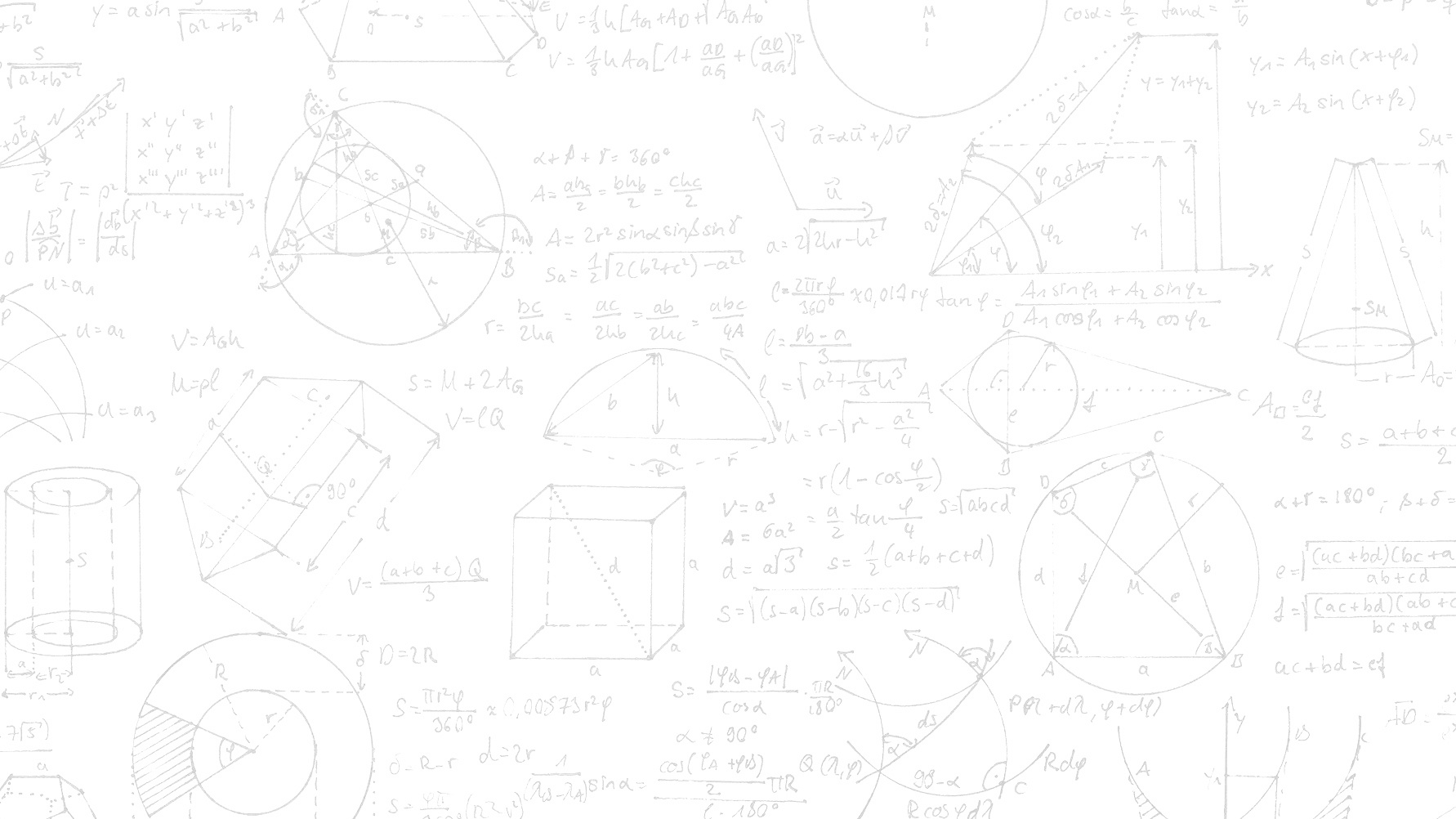 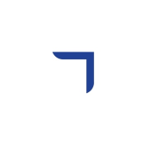 4
Единый график
проведения ШКОЛЬНОГО этапа ВсОШ в 2023–2024 учебном году
 (продолжение)
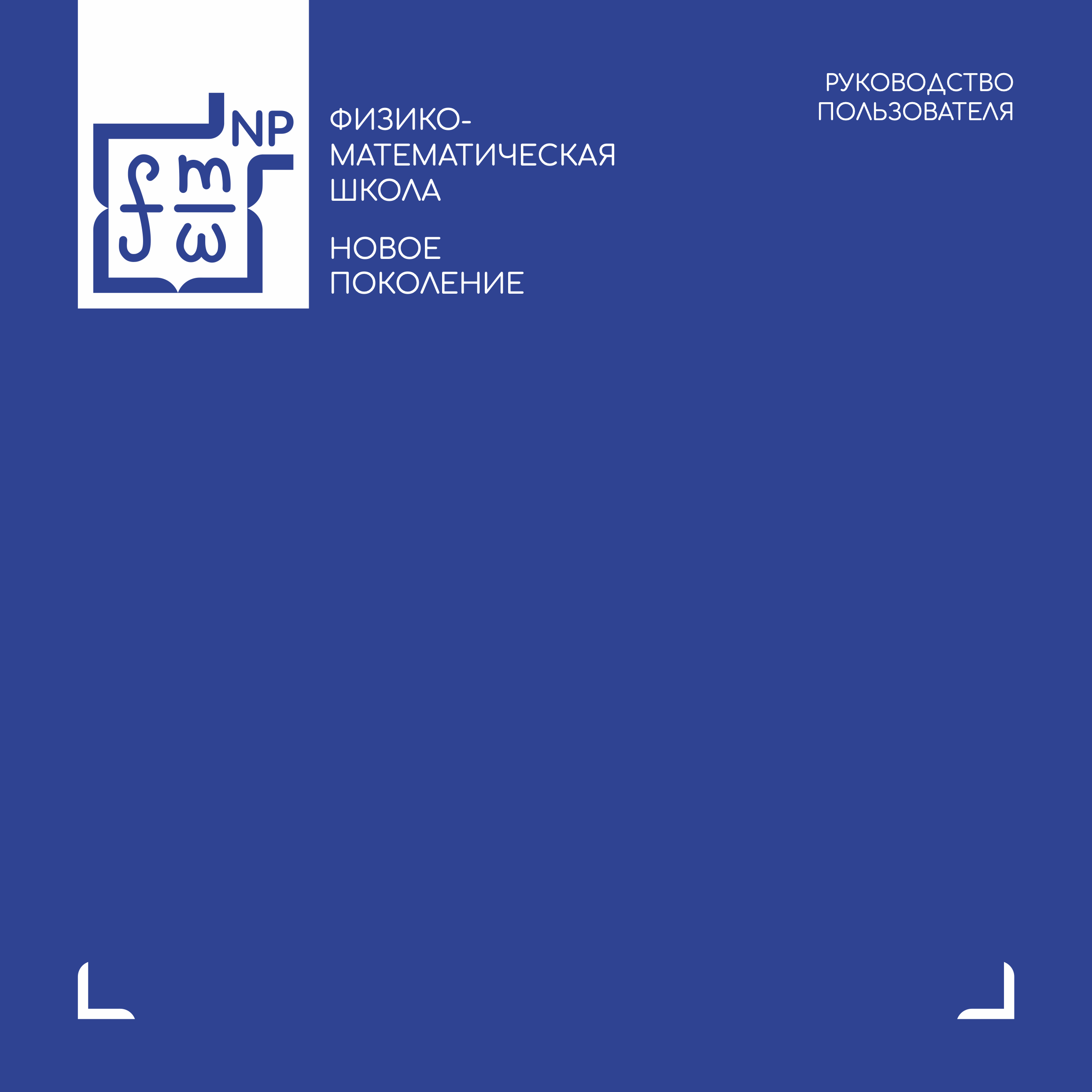 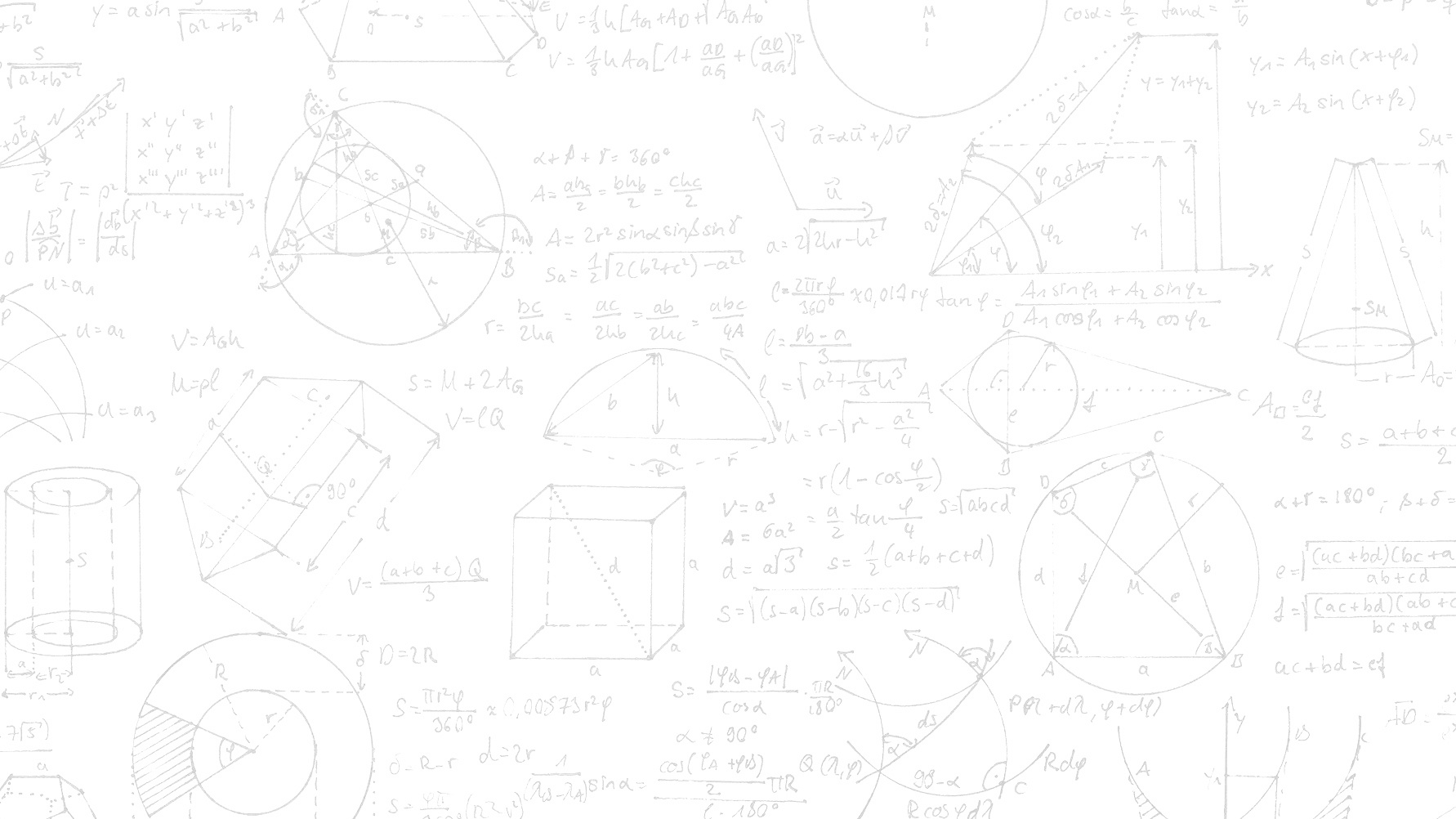 5
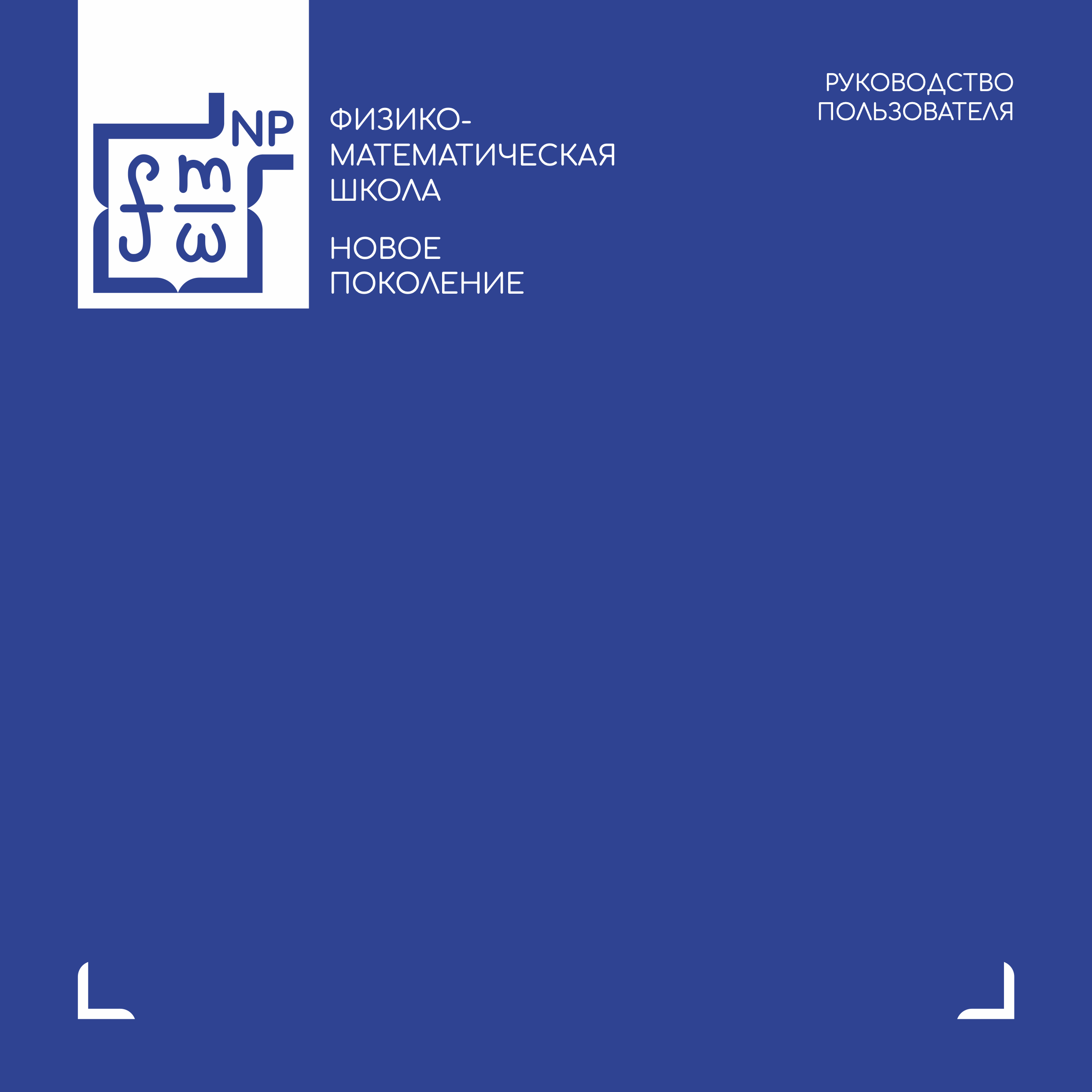 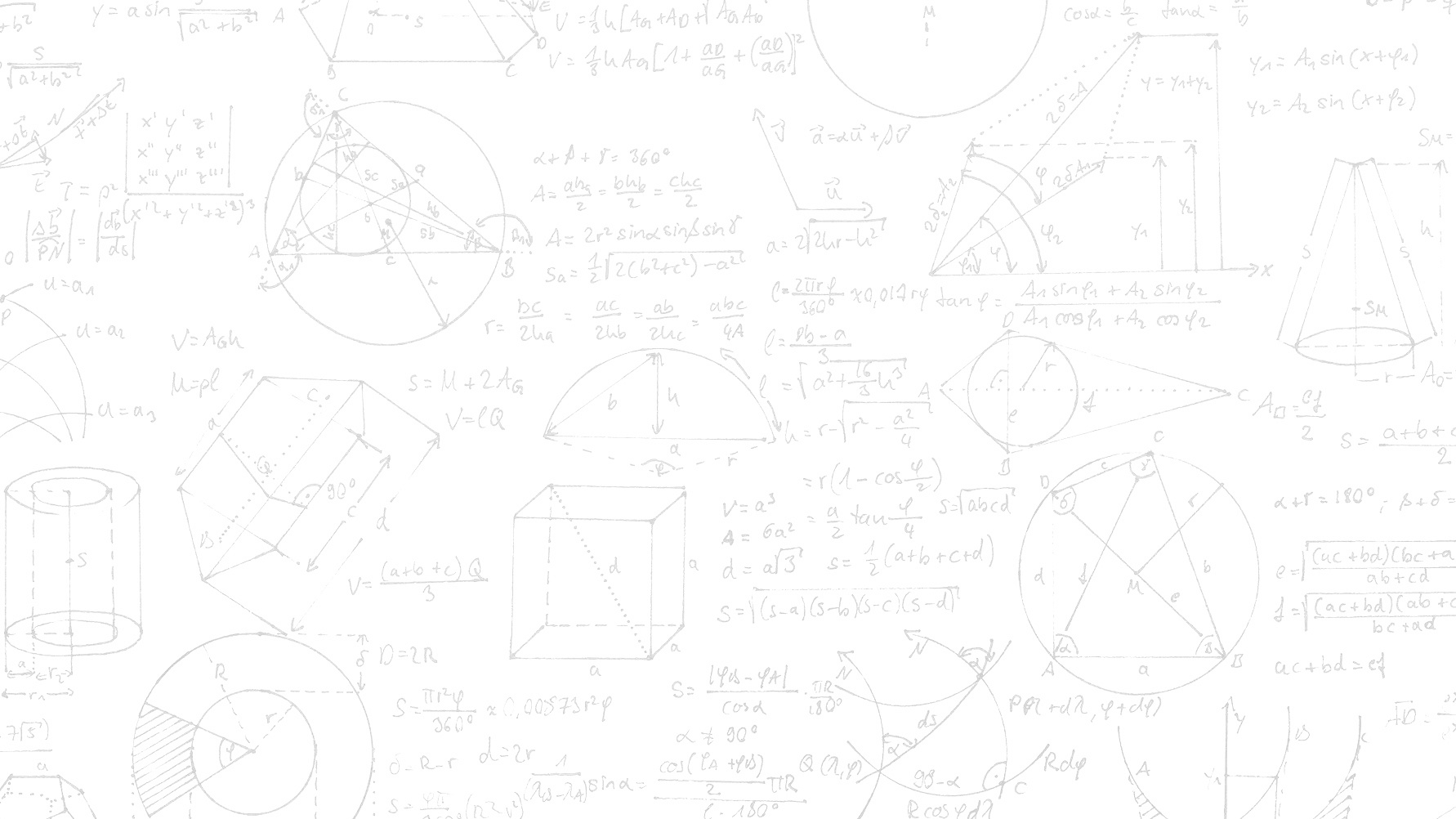 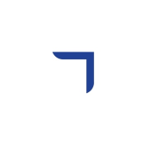 Виды практических работ для обучающихся 5–11 классов школьного этапа олимпиады 
по технологии
Олимпиада по технологии проводится по четырем профилям:

«Техника, технологии и техническое творчество», 
«Культура дома, дизайн и технологии», 
«Робототехника», 
«Информационная безопасность»
В 2023–2024 учебном году практический̆ тур по профилю «Информационная безопасность» не предусмотрен
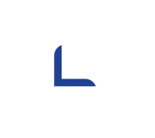 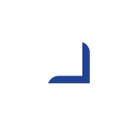 6
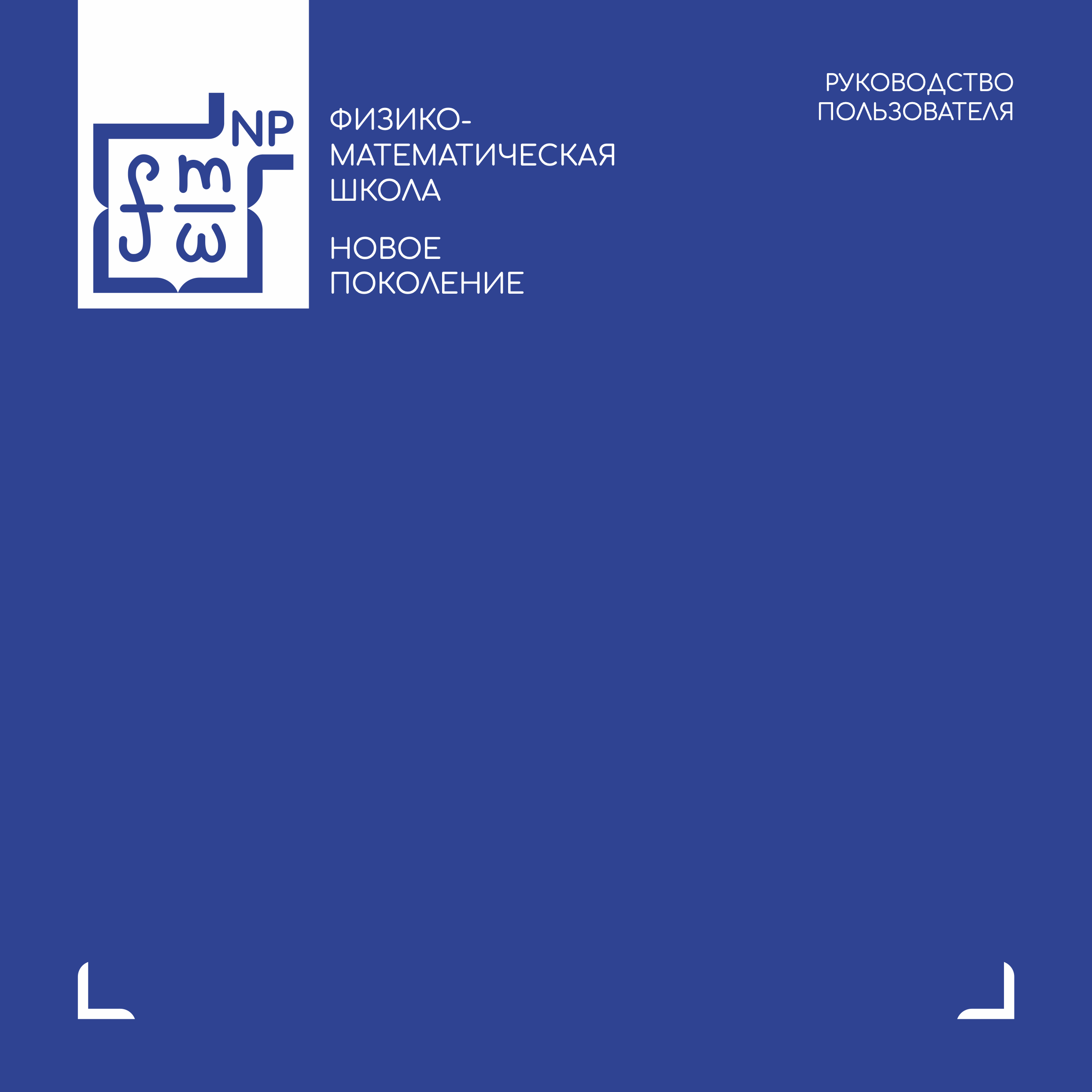 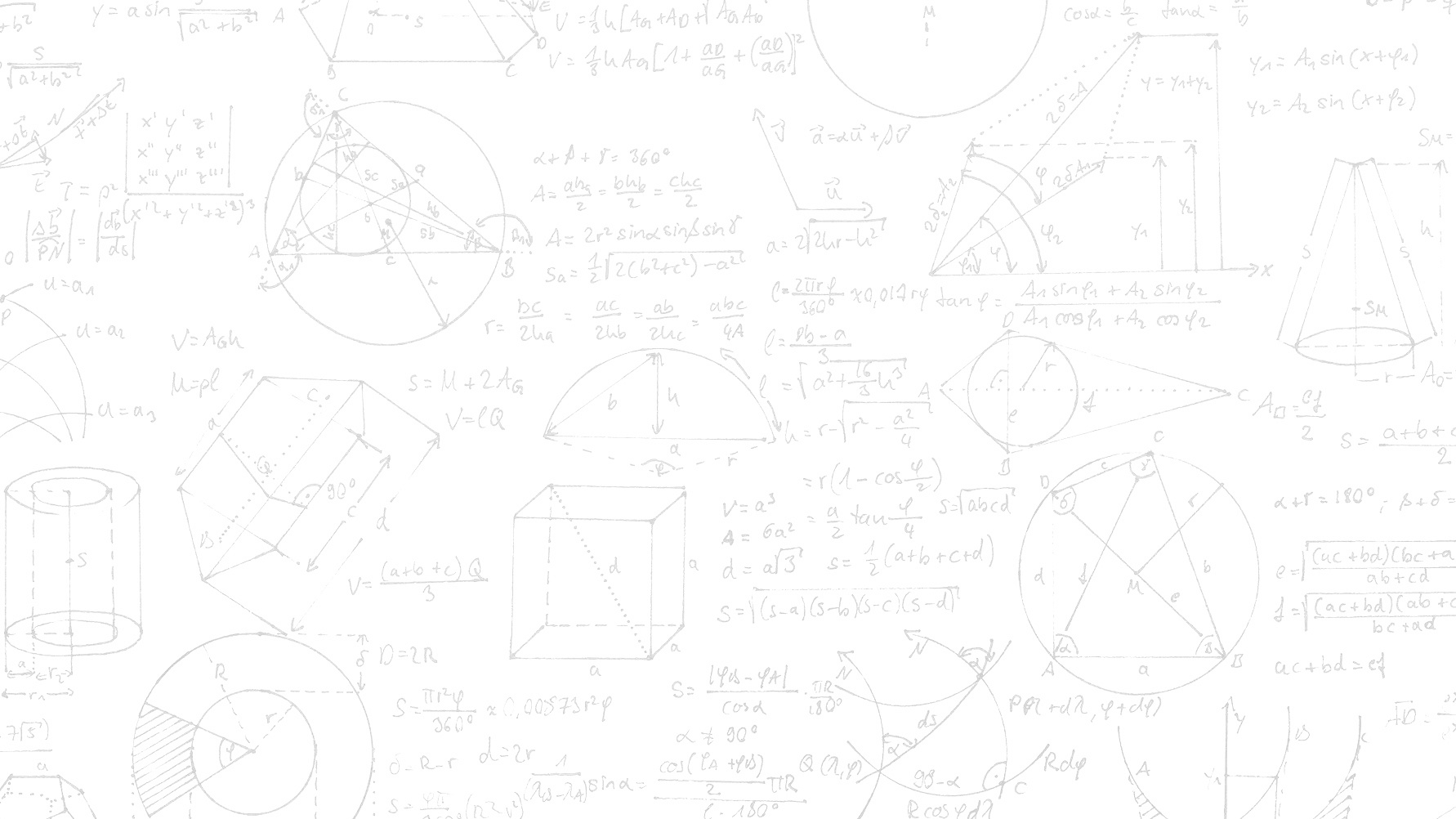 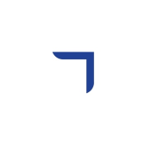 Организационная модель проведения школьного этапа всероссийской олимпиады школьников в Тюменской области
ВНИМАНИЕ! Согласно п.3.4. Порядка проведения ВсОШ по общеобразовательным предметам в 2023-2024 учебном году, утвержденному приказом Департамента образования и науки ТО №847/ОД от 17.08.2023, принятое организатором школьного и муниципального этапов ВсОШ решение о содержании и технологии проведения указанных этапов ВсОШ утверждается в муниципальной организационно-технологической модели не позднее 31 августа текущего года.
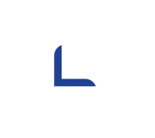 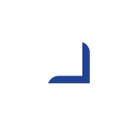 7
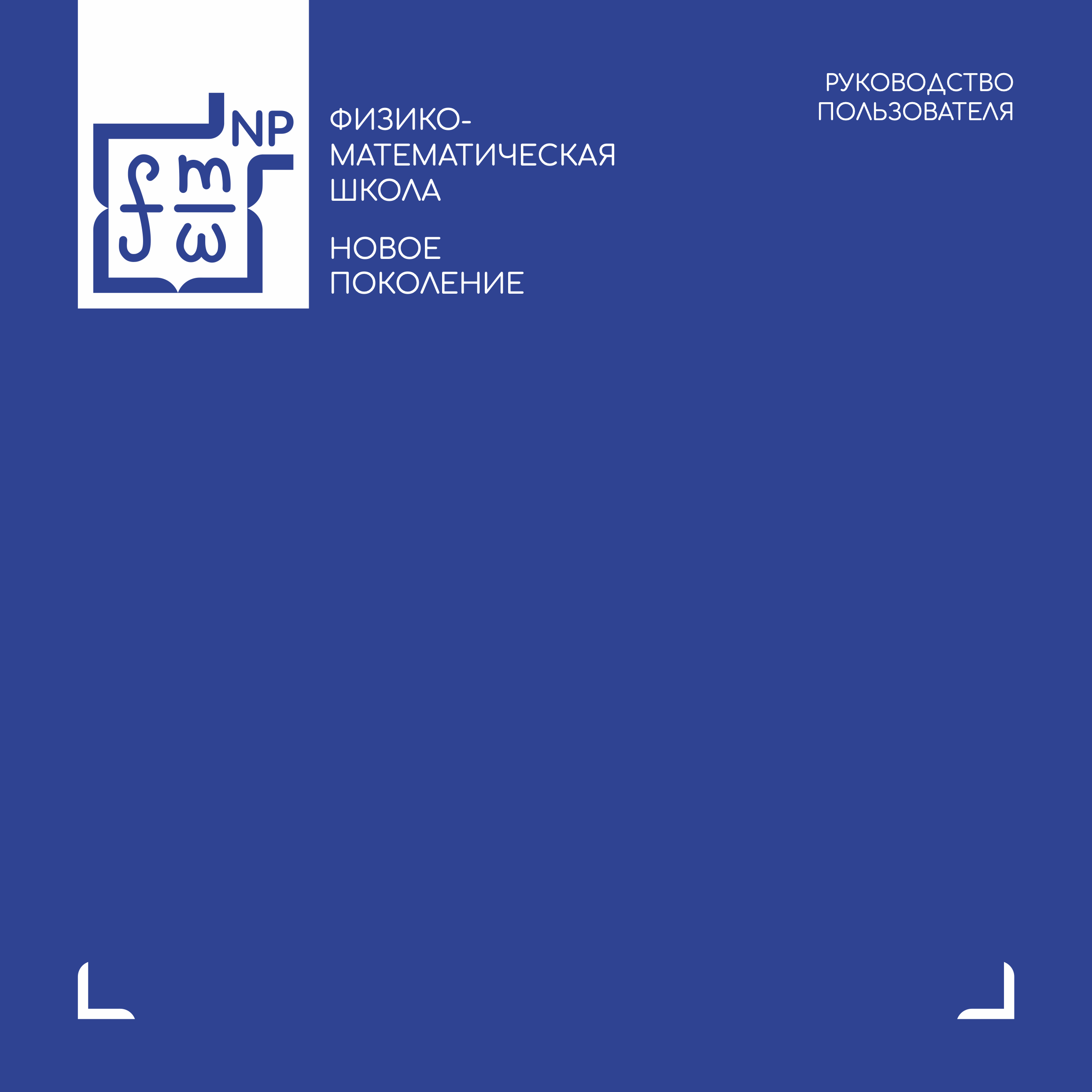 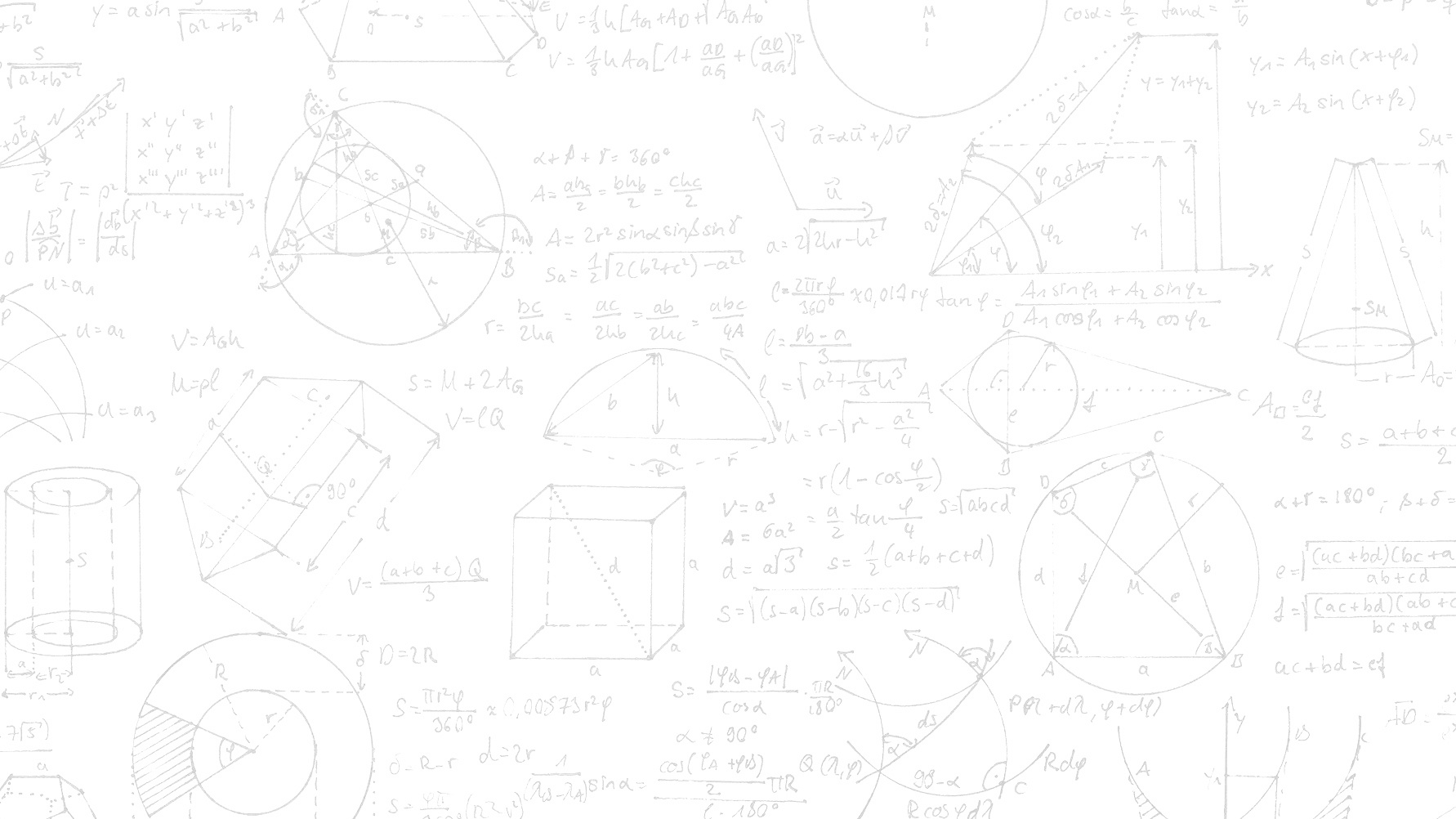 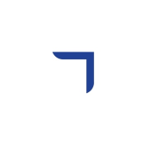 1. Для участия во ВсОШ по любому из выбранных предметов обучающимся 4-11 классов необходимо ЗАРЕГИСТРИРОВАТЬСЯ В ЛИЧНОМ КАБИНЕТЕ на платформе https://online.fmschool72.ru не позднее 8 СЕНТЯБРЯ. Если личный кабинет создан ранее, то повторно создавать личный кабинет не нужно. Восстановить доступ к личному кабинету можно на странице входа.

Для подачи заявки на участие в олимпиаде по выбранному предмету/предметам необходимо пройти по ссылке https://np.fmschool72.ru/olimpiadi/vsosh, выбрать предмет/предметы и нажать кнопку «подать заявку».
На указанный в заявке адрес электронной почты придет уведомление (письмо) об одобрении заявки (слайд 20-23). 
Внимательно проверяйте указанный адрес электронной почты!

2. Заранее продумать варианты участия детей в олимпиаде с учетом технических возможностей (в школе в рамках расписания занятий, дома).

3. Напомнить детям в день олимпиады о необходимости зайти по ссылке в заявке личного кабинета на платформе https://online.fmschool72.ru и выполнить задания.
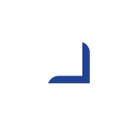 8
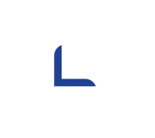 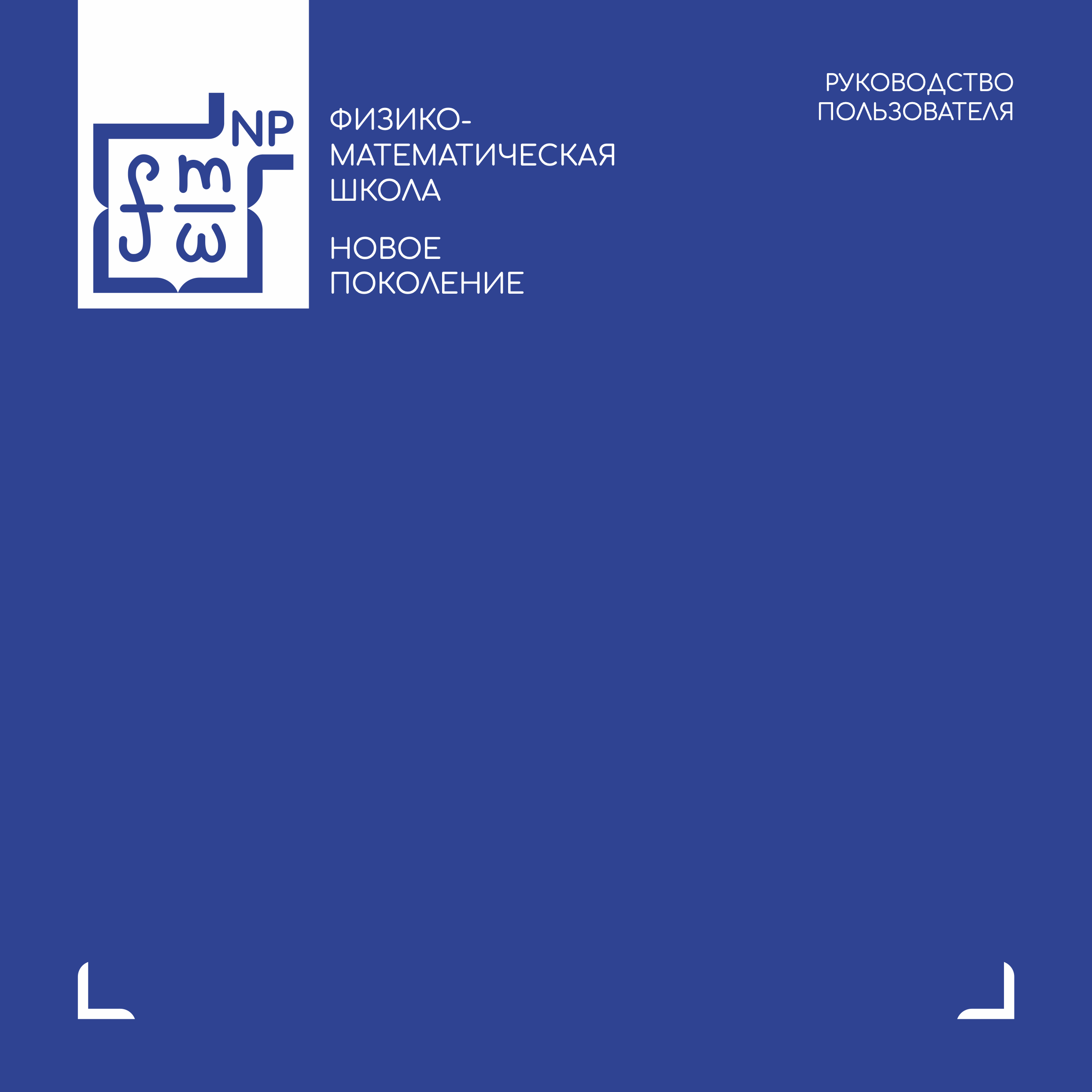 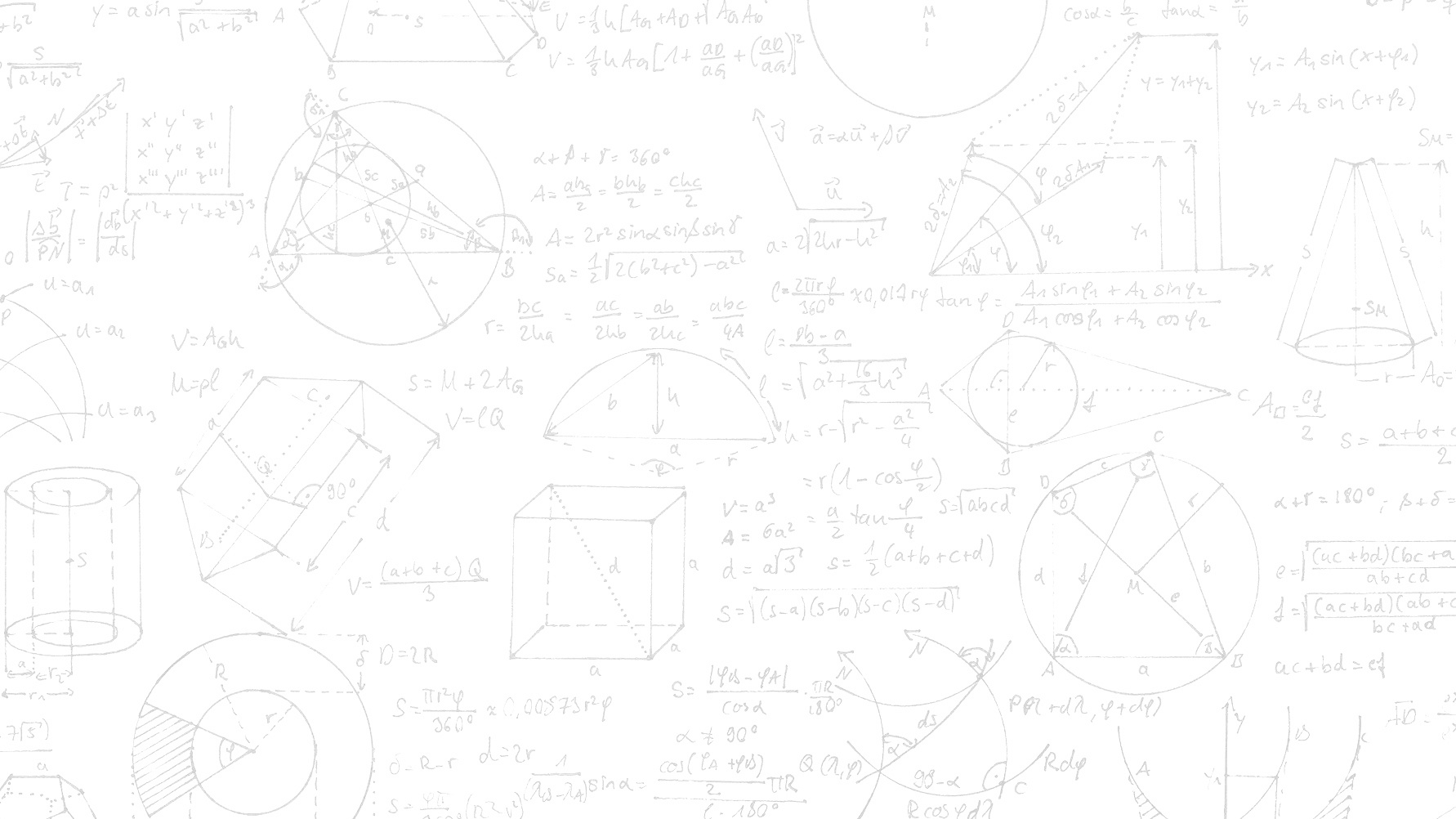 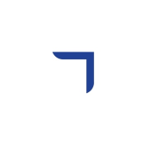 Выполнять олимпиаду рекомендуем с устройств с устойчивым доступом к сети «Интернет» (школьный или личный компьютер, ноутбук, планшет, мобильный телефон).



Для учащихся в таких школах предлагаются 3 альтернативных варианта:
ученики пишут олимпиаду в школе со школьных или со своих устройств;
ученики пишут олимпиаду дома;
детей из школ с неустойчивым Интернетом привозить в одно место в МО, где они централизованно смогут написать олимпиаду.
Если отсутствует стабильное подключение к сети «Интернет»? 
Что делать?
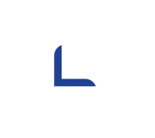 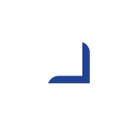 9
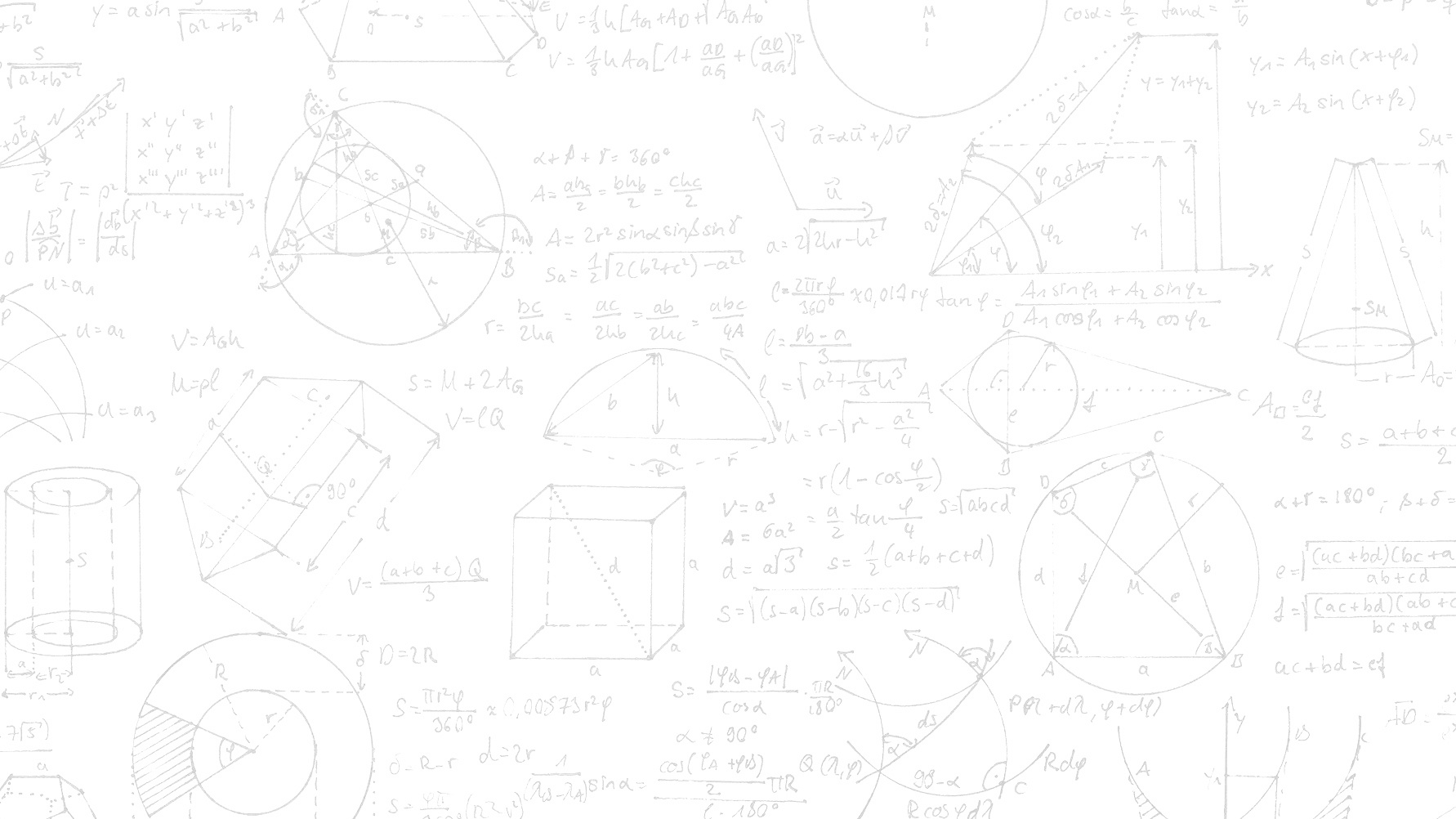 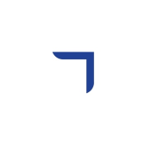 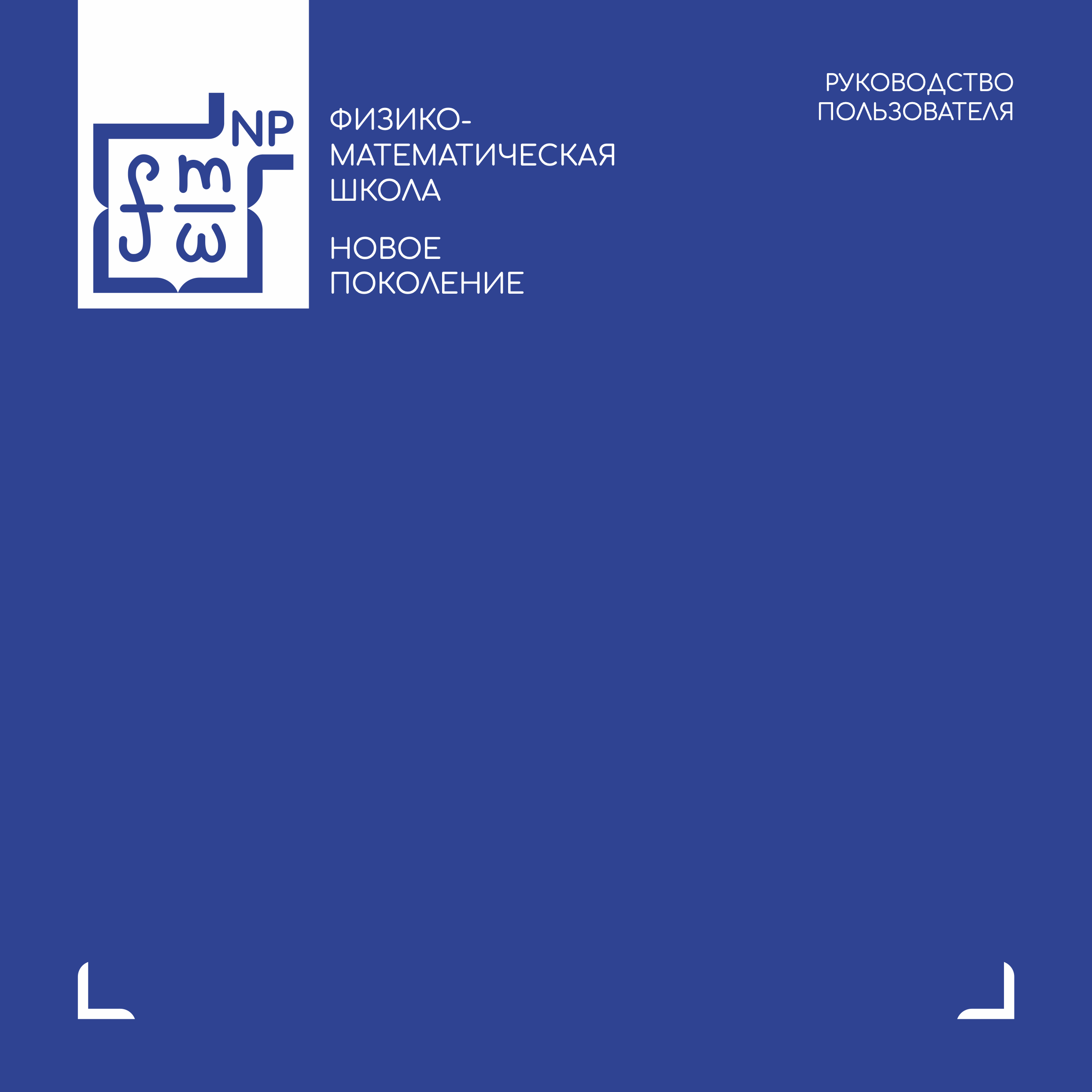 Доступ к заданиям по каждому предмету предоставляется участникам в течение одного дня, указанного в графике проведения школьного этапа олимпиады, в период с 08:00 до 22:00 по местному времени.
 
Доступ к олимпиаде закроется в 22.00.
График проведения школьного этапа утвержден приказом Департамента образования и науки ТО 17.08.2023 г. №847/ОД и опубликован на сайте np.fmschool72.ru  
Вход участника в тестирующую систему осуществляется по активной ссылке*, через личный кабинет участника на платформе https://online.fmschool72.ru/

*Начинать выполнять задания можно только с 08.00, время ограничено регламентом, 
отсчет времени начинается с момента нажатия кнопки «начать олимпиаду», 
заходить по ссылке можно до 22.00 (регламентированное время после 22.00 
не продляется).
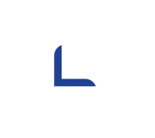 10
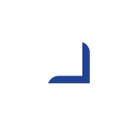 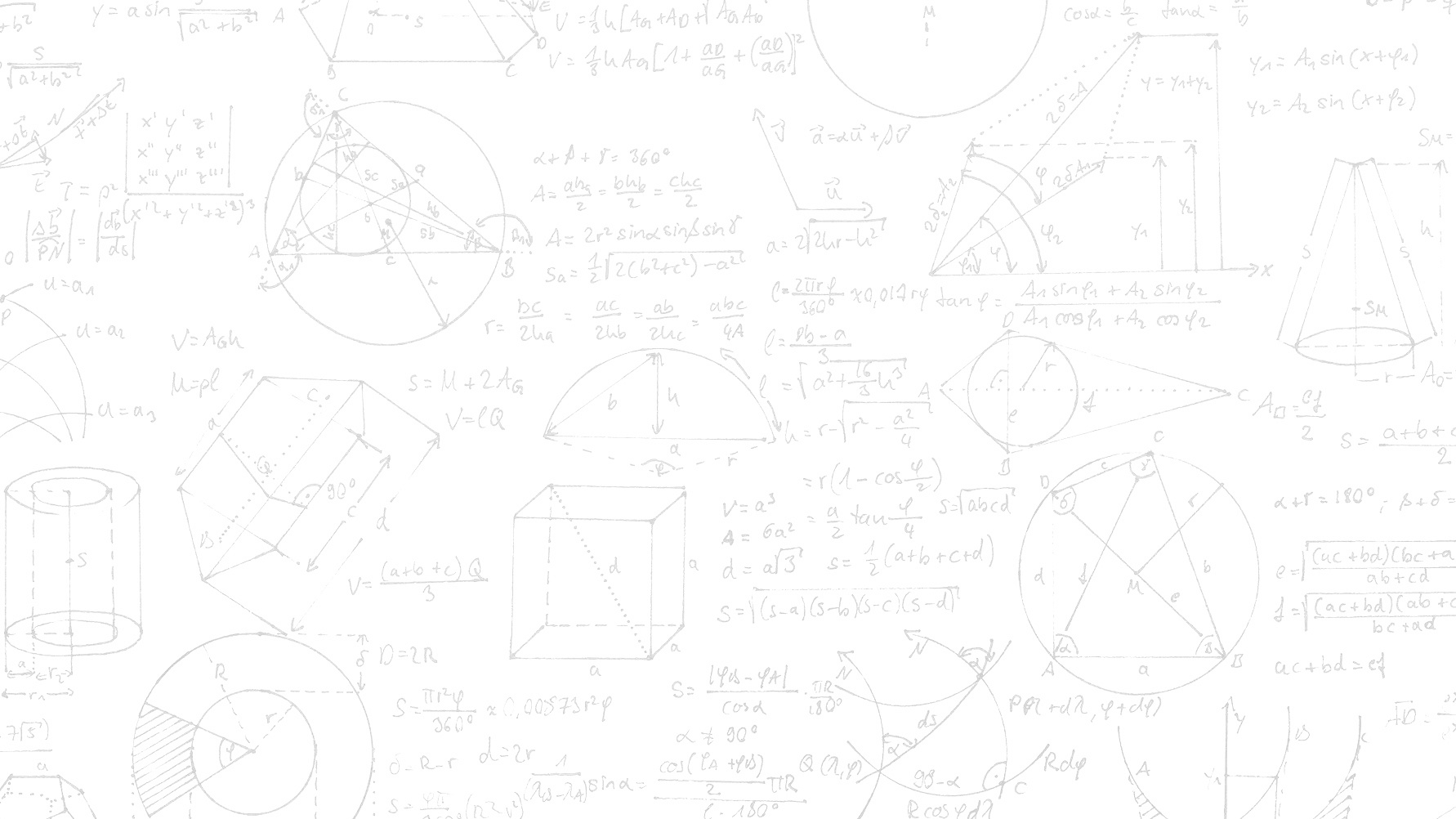 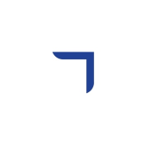 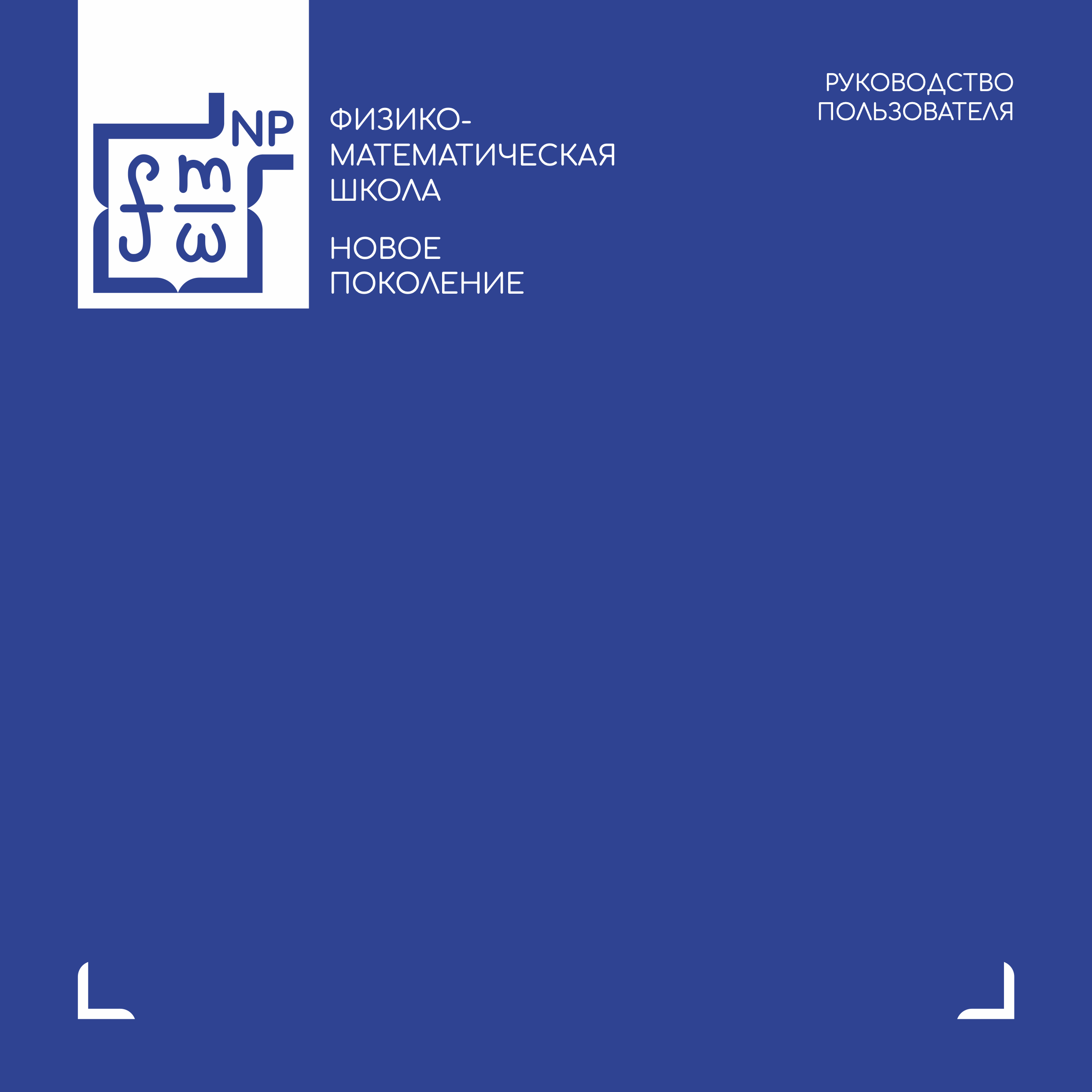 Ответы на типовые вопросы
Каковы технические требования к устройству, с которого участник принимает участие в олимпиаде?
 Требования к скорости Интернет-соединения минимальны: если загружается стартовая страница браузера, то доступ к тестирующей системе будет осуществляться беспроблемно. Также если с одного и того же устройства в тестирующую систему входят несколько участников, советуем перед входом каждого последующего участника очищать кэш браузера (Ctrl+F5), либо осуществлять вход в тестирующую систему в режиме инкогнито (Ctrl+Shift+N). После завершения олимпиады участнику необходимо выйти из своего личного кабинета на платформе online.fmschool72.ru.
При входе в тестирующую систему у участника возникает ошибка «Неверный код участника». Что делать?

Обращаем ваше внимание, что все ссылки в личных кабинетах на платформе online.fmschool72.ru становятся активными только в установленное время тура. При возникновении проблем со входом необходимо сразу написать на адрес электронной почты np@fmschool72.ru, указав в теме письма ПРЕДМЕТ, КЛАСС И ФИО УЧАСТНИКА либо номер заявки, и кратко описать проблему.
При входе в тестирующую систему у участника открывается страница с чужим именем/ другим предметом. Что делать?
Участнику необходимо нажать на кнопку «Выйти» в правом верхнем углу. Далее необходимо сразу написать на адрес электронной почты np@fmschool72.ru, указав в теме письма ПРЕДМЕТ, КЛАСС И ФИО УЧАСТНИКА либо номер заявки, и описать проблему. 
Во время написания олимпиады у участника пропало подключение к сети «Интернет». Как ему продолжить выполнение заданий?

Если время, отведенное на выполнение заданий олимпиады, еще не закончилось, участник может попробовать устранить неполадки или войти в тестирующую систему с другого устройства и продолжить выполнение заданий.
Если время на выполнение заданий закончилось, но тур еще продолжается, необходимо сразу написать на адрес электронной почты np@fmschool72.ru, указав в теме письма ПРЕДМЕТ, КЛАСС И ФИО УЧАСТНИКА либо номер заявки, и описать проблему.
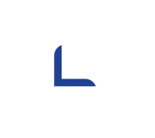 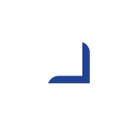 11
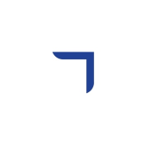 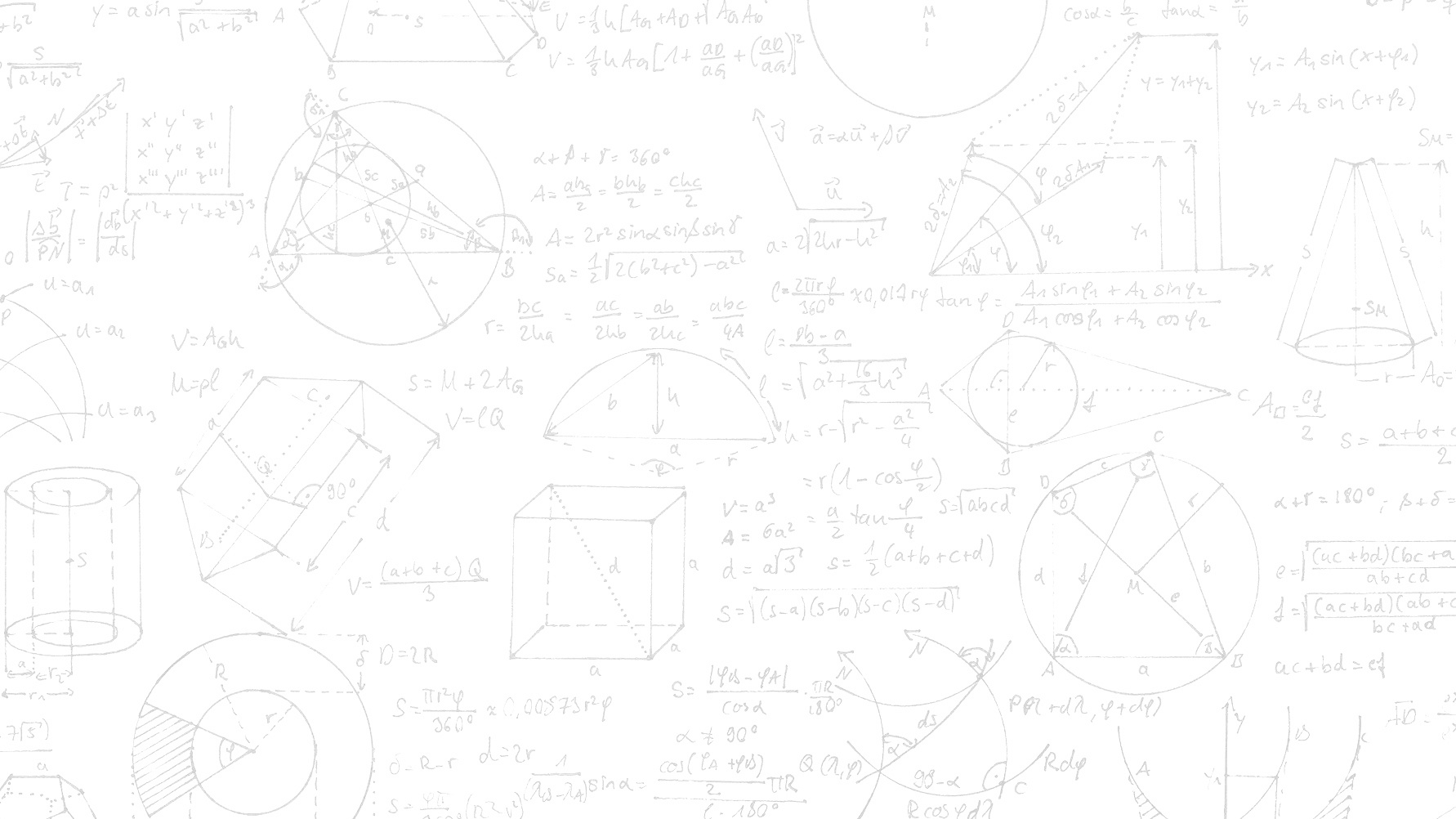 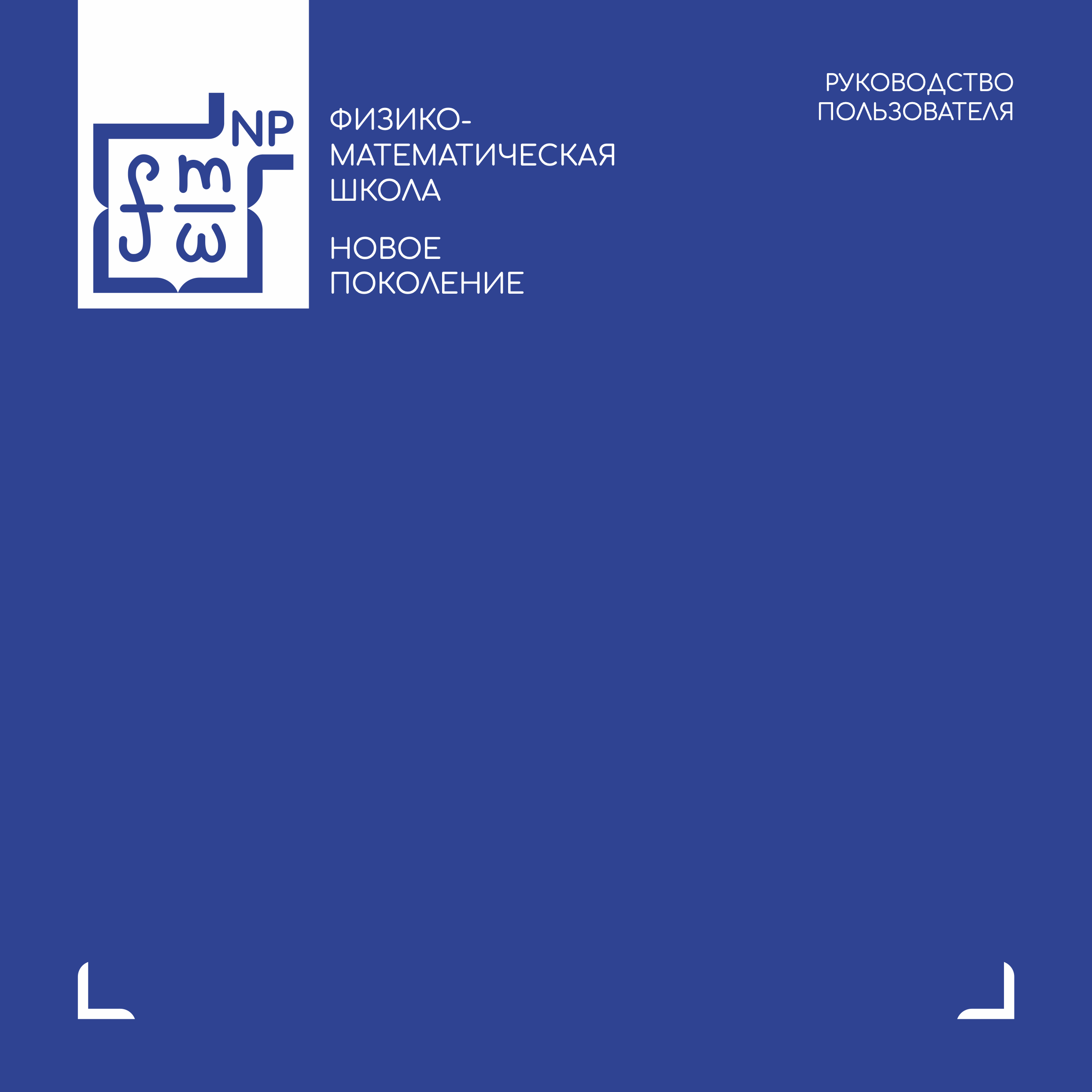 Время, отведенное на выполнение заданий для каждого общеобразовательного предмета и класса, указывается непосредственно в олимпиаде. Участник олимпиады может приступить к выполнению заданий в любое время, начиная с 08:00 по местному времени. Работа должна быть СОХРАНЕНА участником до окончания отведенного на выполнение времени, но не позже 22:00 по местному времени. 
В случае, если работа не была сохранена участником до окончания отведенного на выполнение времени, на проверку будут направлены только уже сохраненные ответы.

Школьник выполнил задания олимпиады, а при просмотре предварительных результатов в тестирующей системе написано, что он не принимал участие в олимпиаде. Что это значит?

Тестирующая система проверяет только те ответы участников, которые были отправлены путем нажатия на кнопку «Сохранить ответ». В том случае, если школьник не сохранил свои ответы, система будет оценивать его как не принявшего участие в олимпиаде.
Аналогично, если у школьника в части заданий при просмотре предварительных результатов пусто в поле «Ответ», но он утверждает, что отвечал на это задание, ответ не был сохранен участником.
Просим довести данную информацию до организаторов в школе, чтобы все участники были проинформированы о необходимости СОХРАНЯТЬ свои ответы.
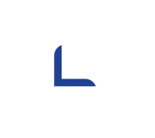 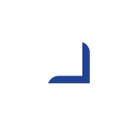 12
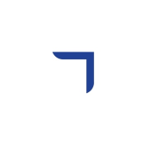 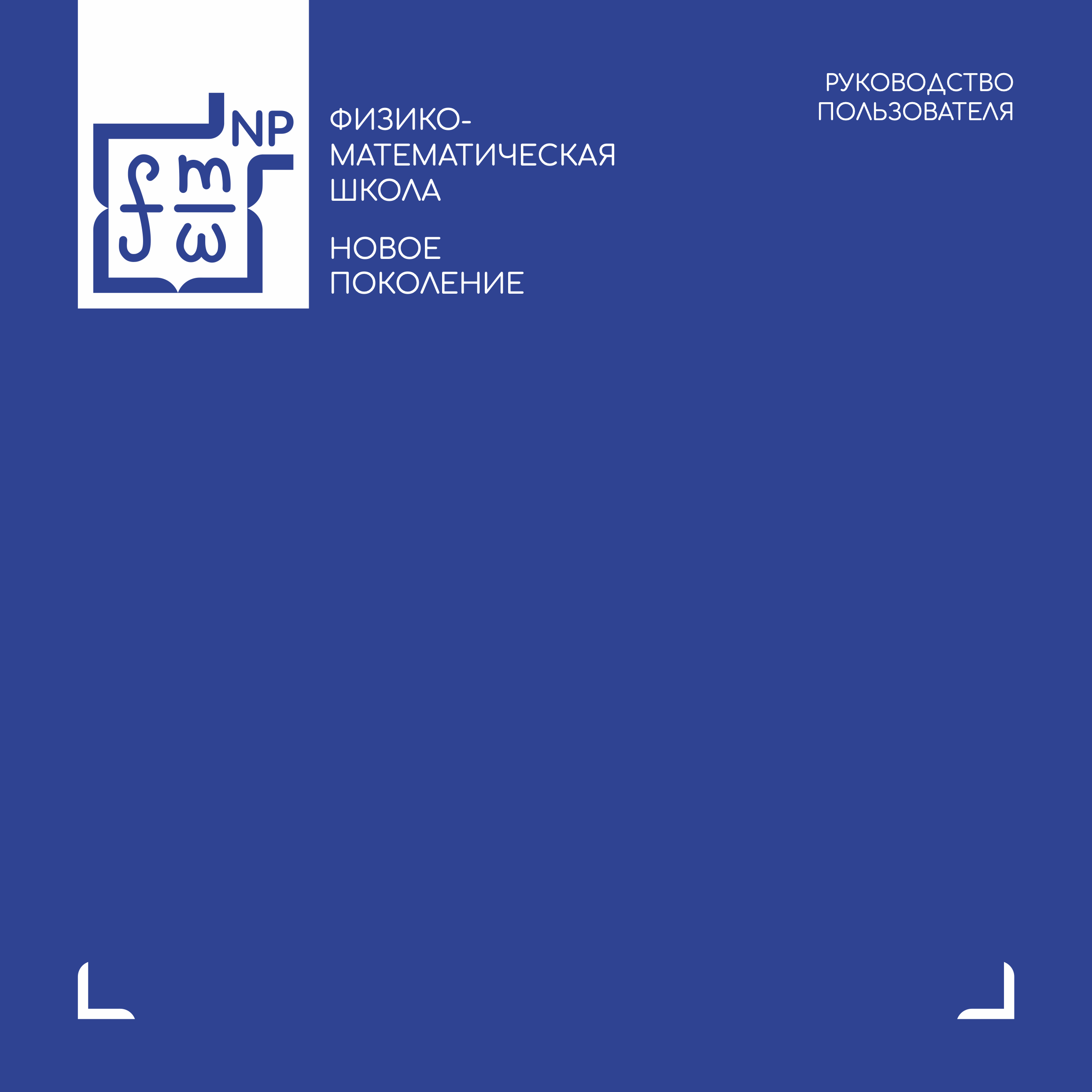 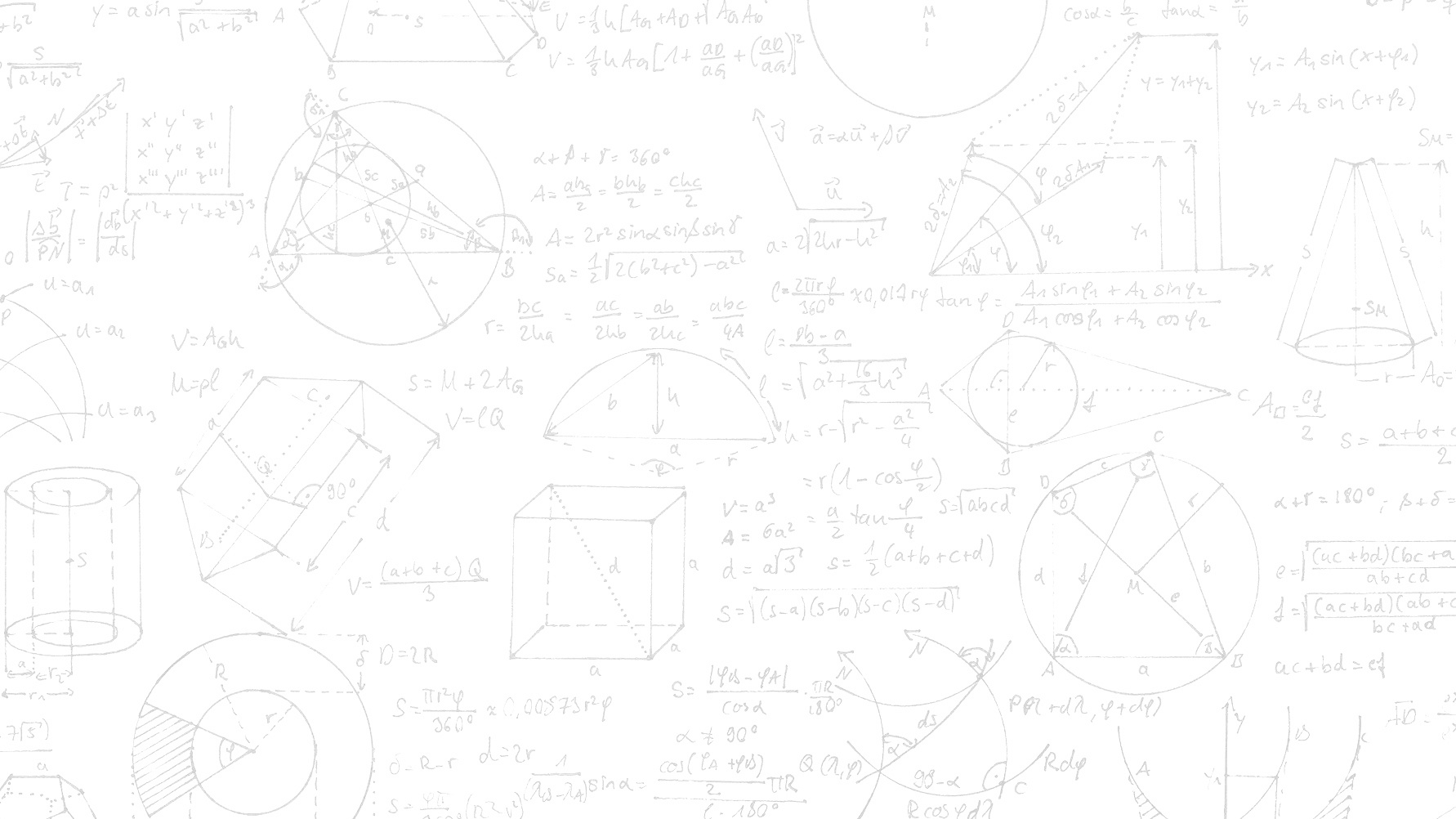 Требования к порядку выполнения заданий школьного этапа олимпиады по конкретному предмету и классу публикуются на сайте регионального центра «Новое поколение» по ссылке – https://np.fmschool72.ru/olimpiadi/vsosh/normativnopravovie-dokumenti не позднее, чем за 5 календарных дней до даты проведения олимпиады. 

Требования определяют время, отведенное на выполнение заданий, комплекты заданий по классам (параллелям), наличие или отсутствие аудио- и видеофайлов, необходимые дополнительные материалы (для прослушивания аудиофайлов по иностранным языкам, участнику необходимо иметь индивидуальные наушники).

Участники выполняют олимпиадные задания индивидуально и самостоятельно. 
Запрещается коллективное выполнение олимпиадных заданий, использование посторонней помощи, в том числе родителей, учителей, обращение к сети «Интернет» (кроме сайта тестирующей системы).

Ссылка на олимпиаду в личном кабинете ИНДИВИДУАЛЬНАЯ! 
Не нужно передавать ссылку своим одноклассникам, друзьям, посторонним людям и публиковать её в общедоступных чатах.
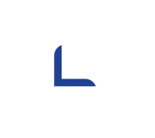 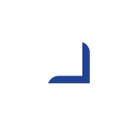 13
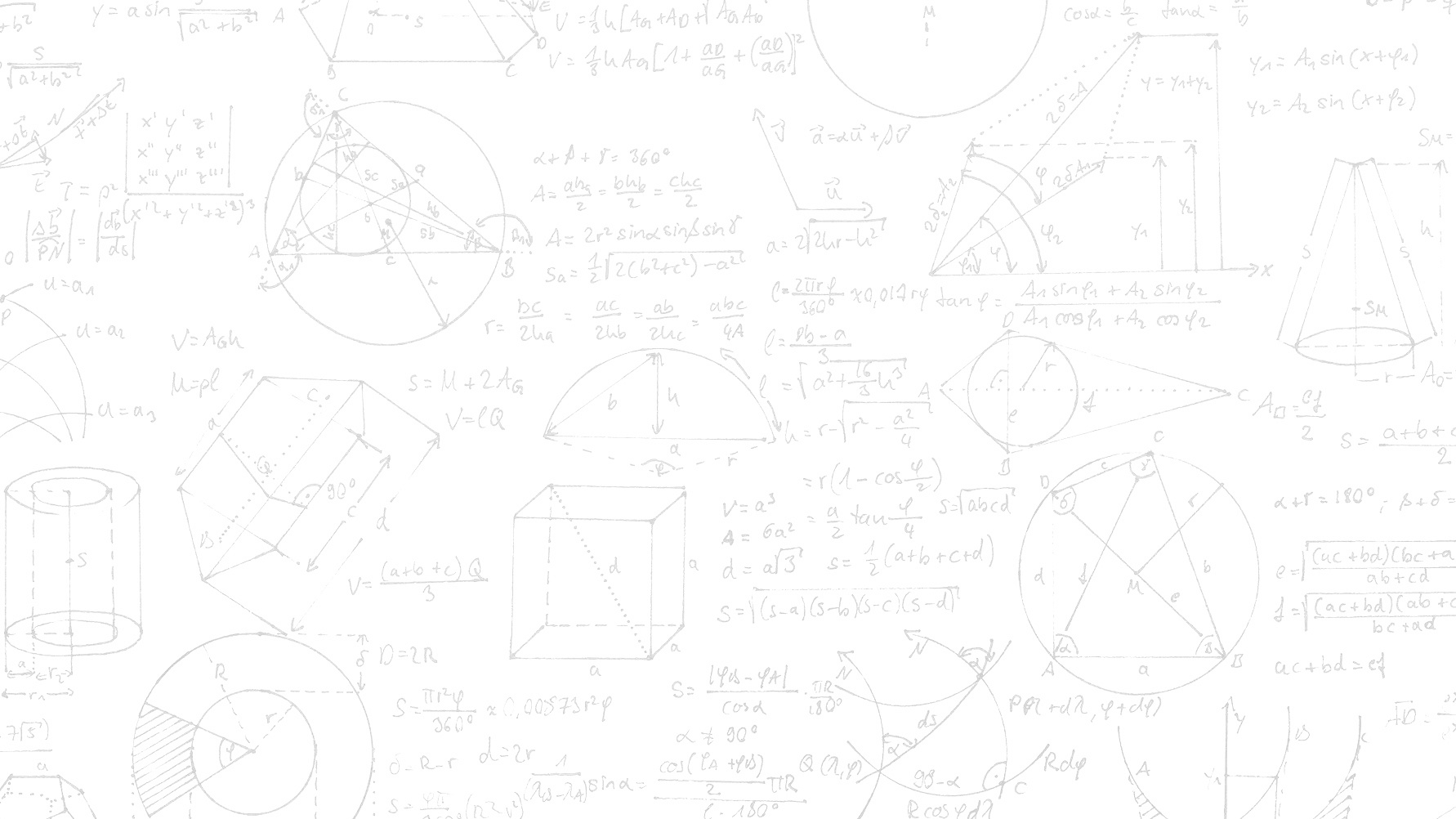 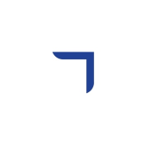 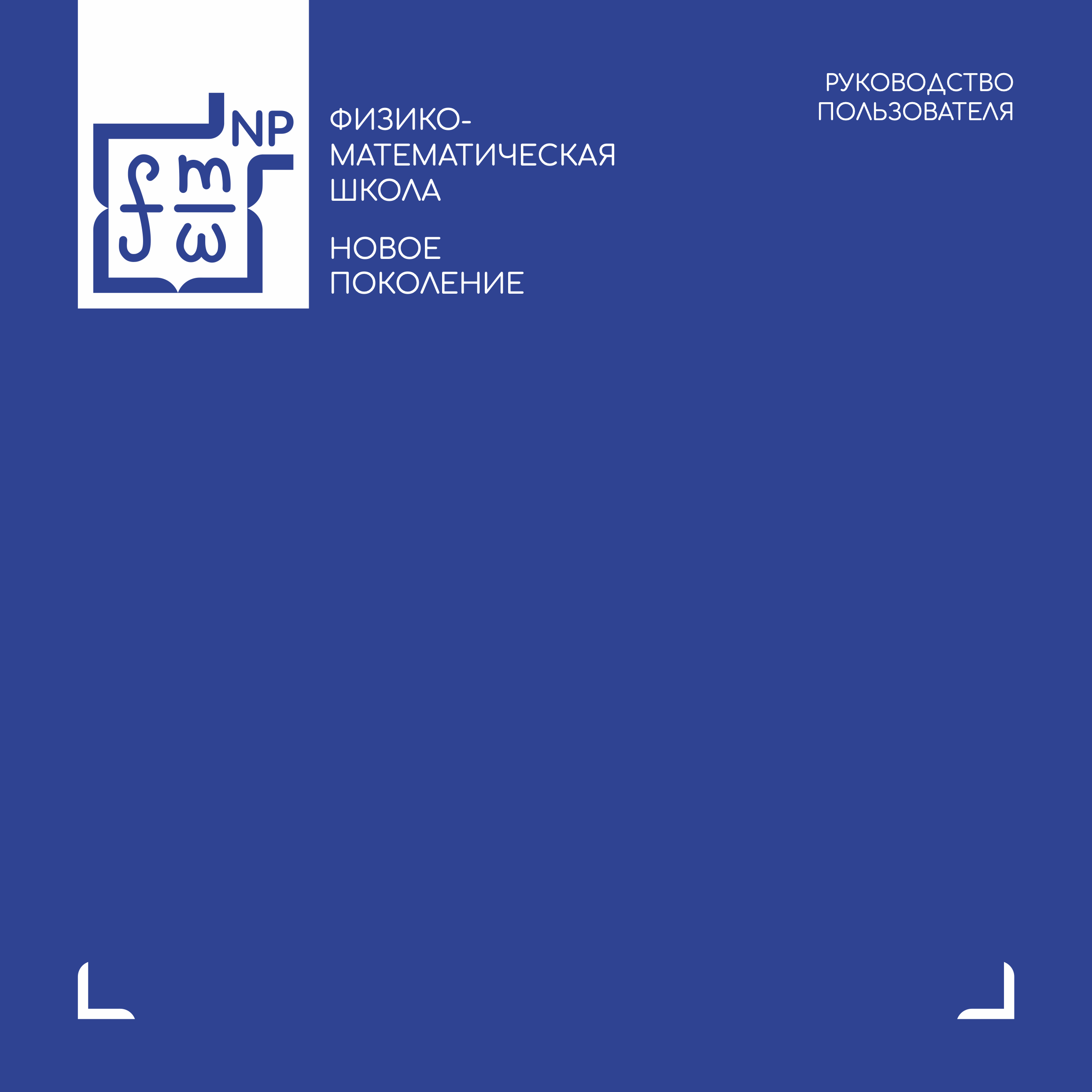 В течение 2 календарных дней после завершения олимпиады на сайте центра np.fmschool72.ru публикуются видеоразборы заданий.

Задания по 24 предметам олимпиады проверяются автоматически посредством тестирующей системы. Оценивание происходит в соответствии с критериями оценивания, разработанными составителями заданий.

Участники олимпиады получают доступ к предварительным результатам по той же ссылке, по которой участвовали в олимпиаде, не позднее чем через 7 календарных дней с даты проведения олимпиады.
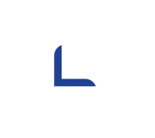 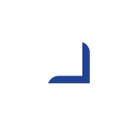 14
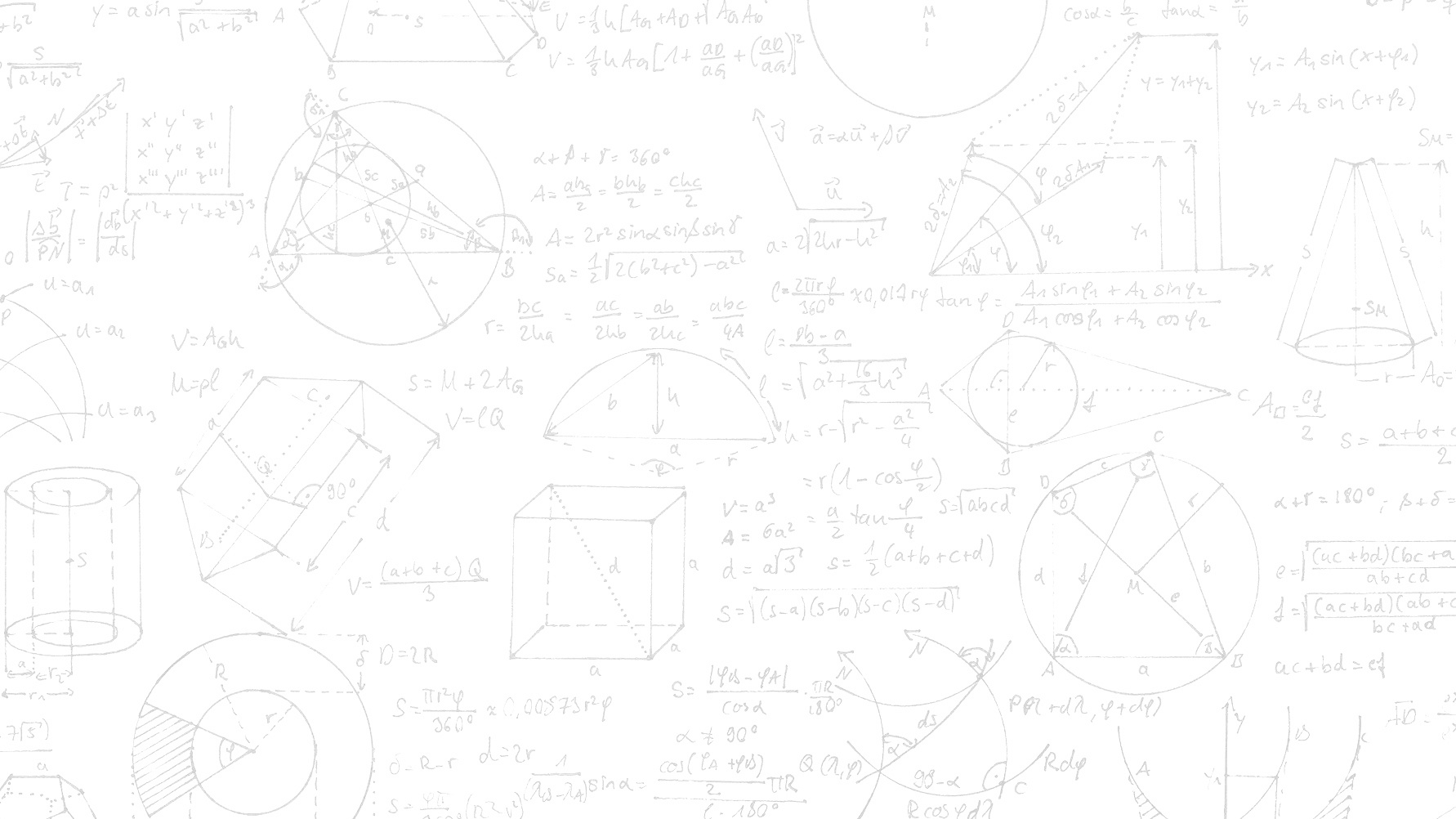 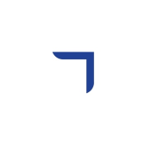 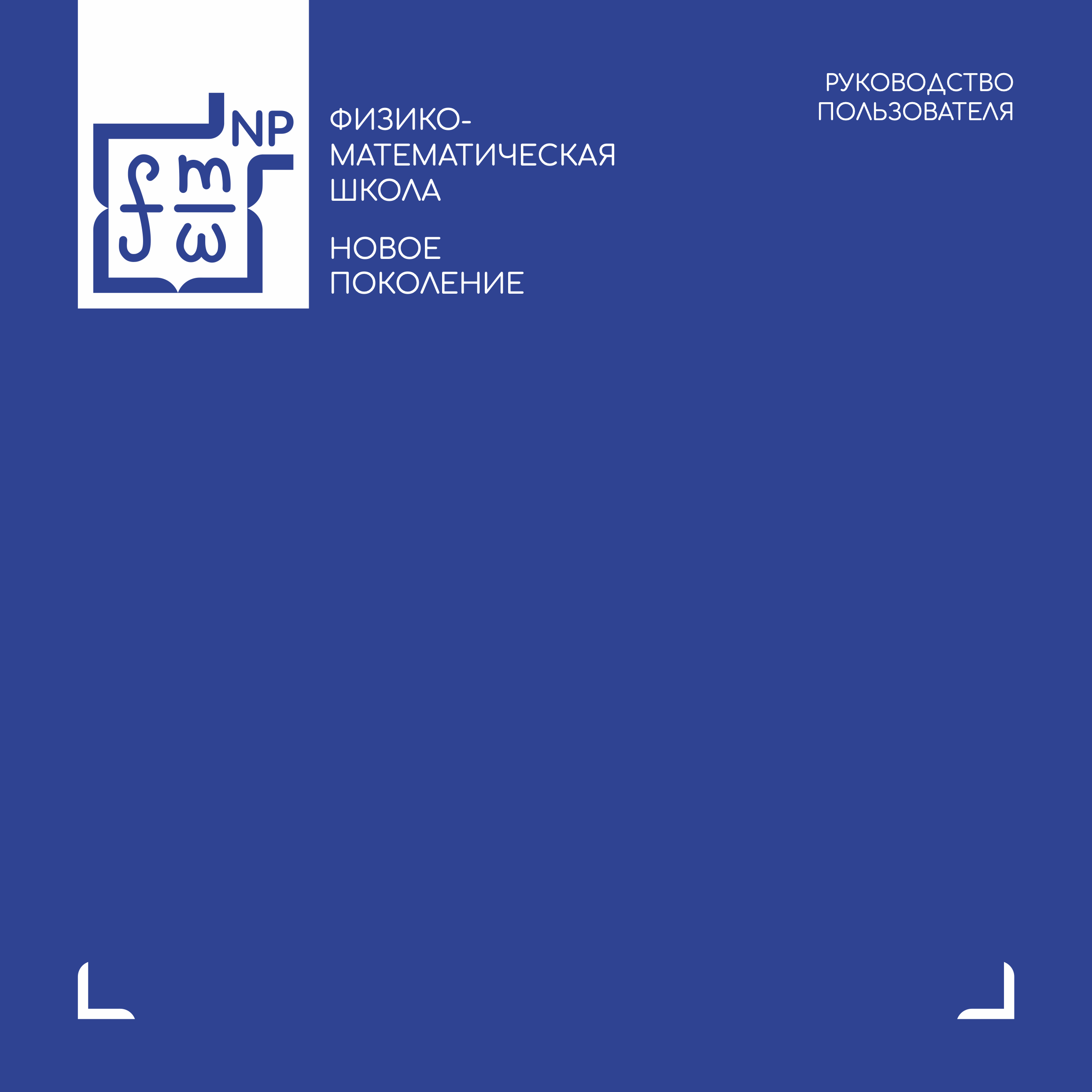 Вопросы участников олимпиады, связанные с оценкой олимпиадной работы или подсчетом баллов, принимаются в течение одного календарного дня до 18.00 после даты публикации предварительных результатов олимпиады по соответствующему общеобразовательному предмету и классу.
Окончательные результаты школьного этапа олимпиады по каждому общеобразовательному предмету подводятся независимо для каждого класса по истечении 14 календарных дней со дня проведения олимпиады.

Пример:
12.09. – ШЭ по экономике
14.09. – публикация видеоразборов
19.09. – получение предварительных результатов
20.09.– прием и ответы на вопросы, при необходимости, передают вопрос региональному  координатору (до 18.00 местного времени)
22.09. – подача заявлений на апелляцию организатору соответствующего этапа. 

Согласно пункту 4.11.6 Порядка проведения ВсОШ по общеобразовательным предметам в 2023-2024 учебном году, утвержденному приказом Департамента образования и науки ТО №847/ОД от 17.08.2023, апелляционная комиссия создаётся организатором этапа ВсОШ, особенности её функционирования определяются утвержденной организационно-технологической моделью, соответствующими регламентами, инструкциями.

25.09. – рассмотрение заявлений на апелляцию
26.09. – получение окончательных результатов
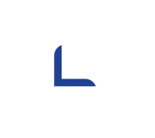 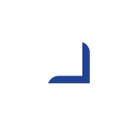 15
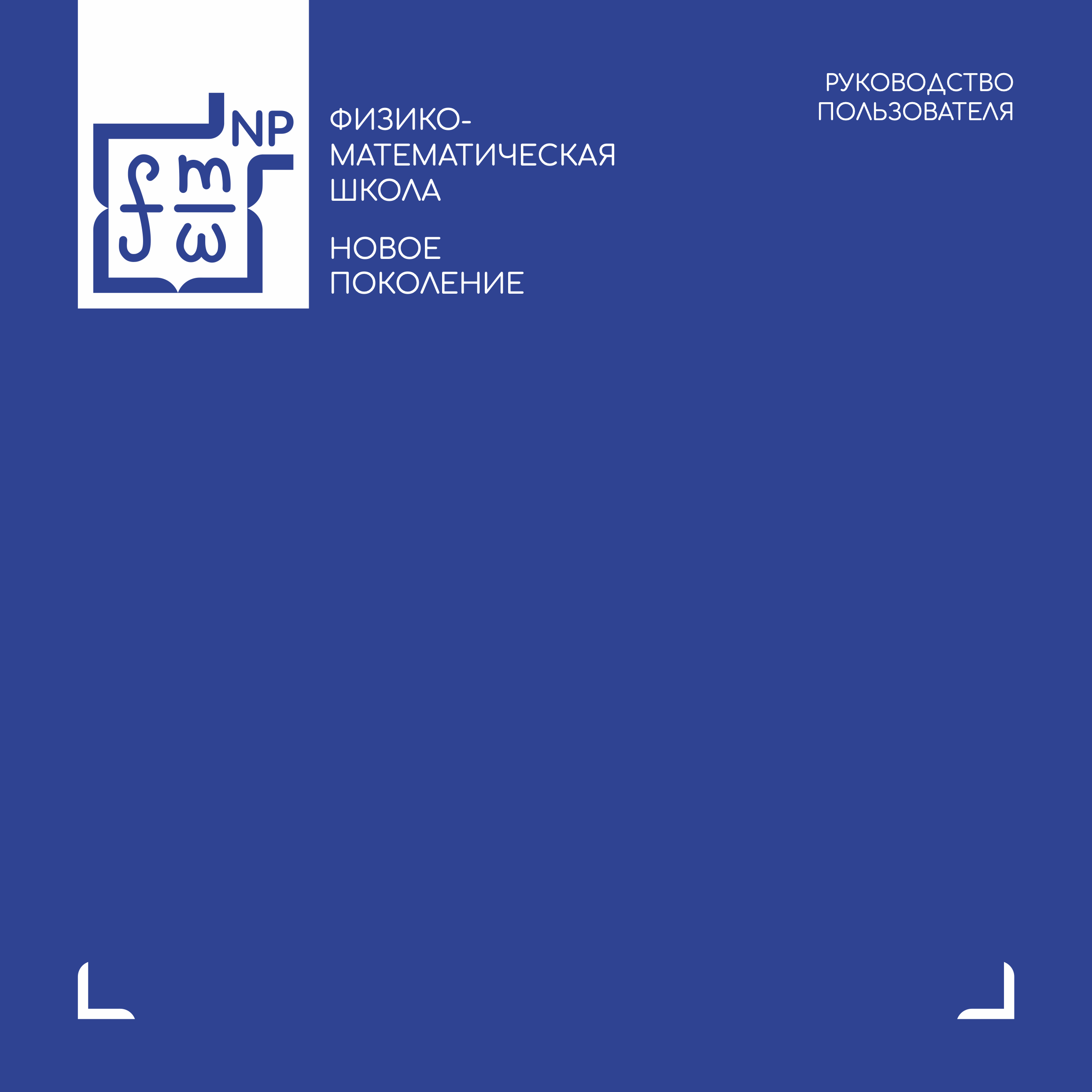 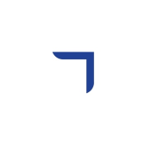 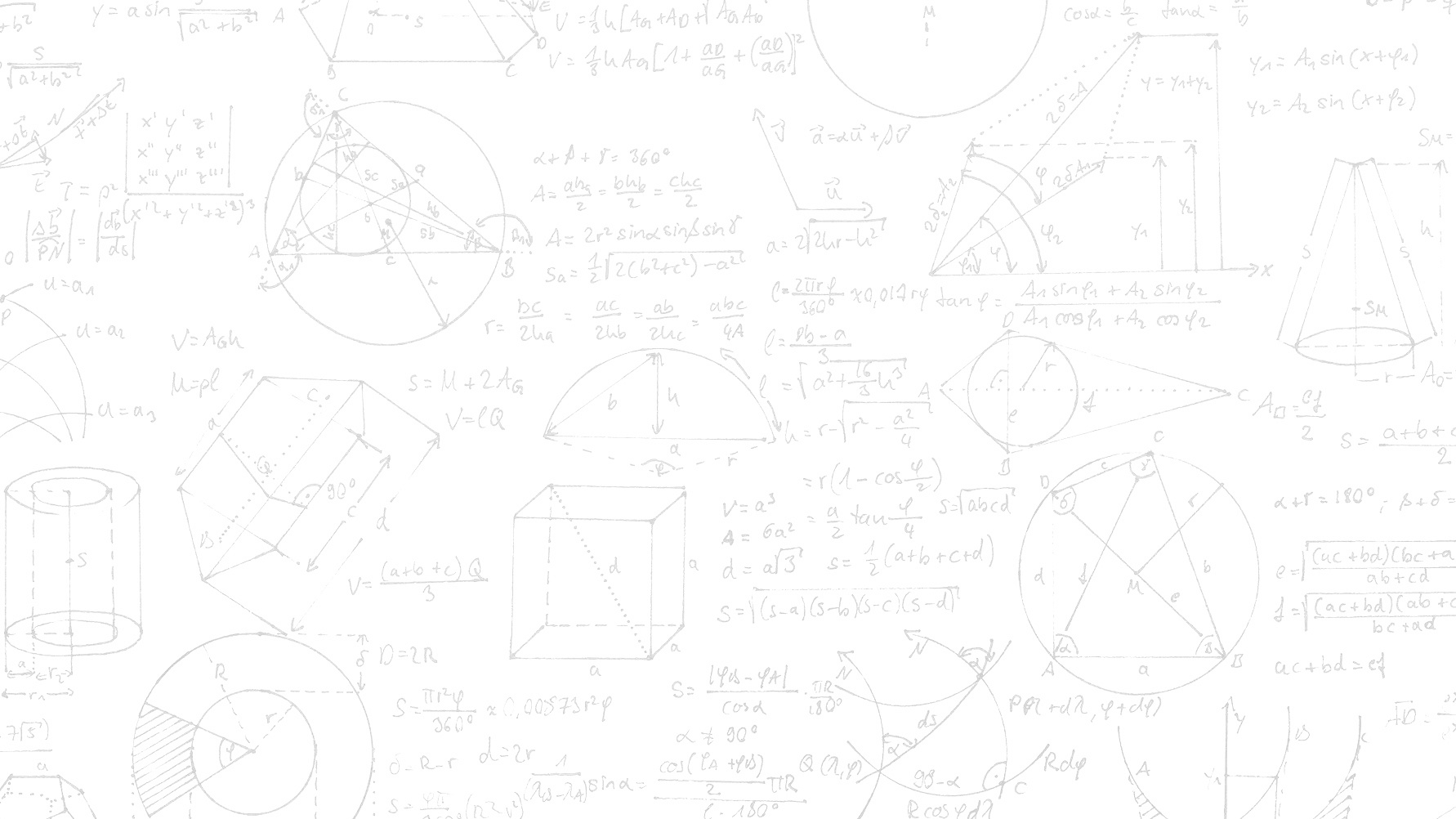 Логистика этапа приема и ответов на вопросы
Если учитель не может ответить на вопрос, то он передаёт вопрос региональному координатору 
по электронной почте
np@fmschool72.ru
Задает вопрос учителю
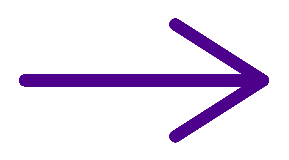 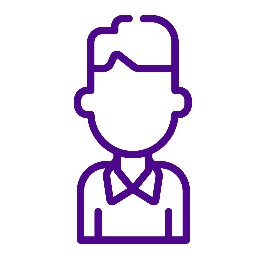 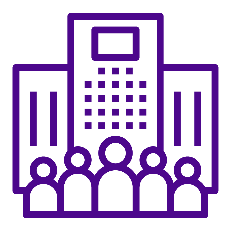 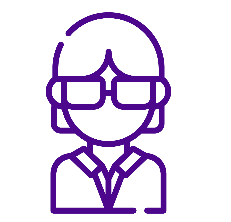 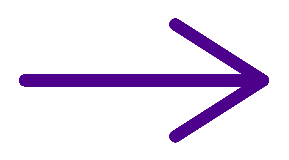 Региональный координатор отвечает на вопрос
Учитель - предметник по возможности отвечает на вопрос
После опубликованного разбора заданий у ученика возникли вопросы
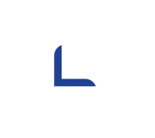 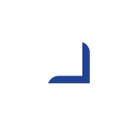 16
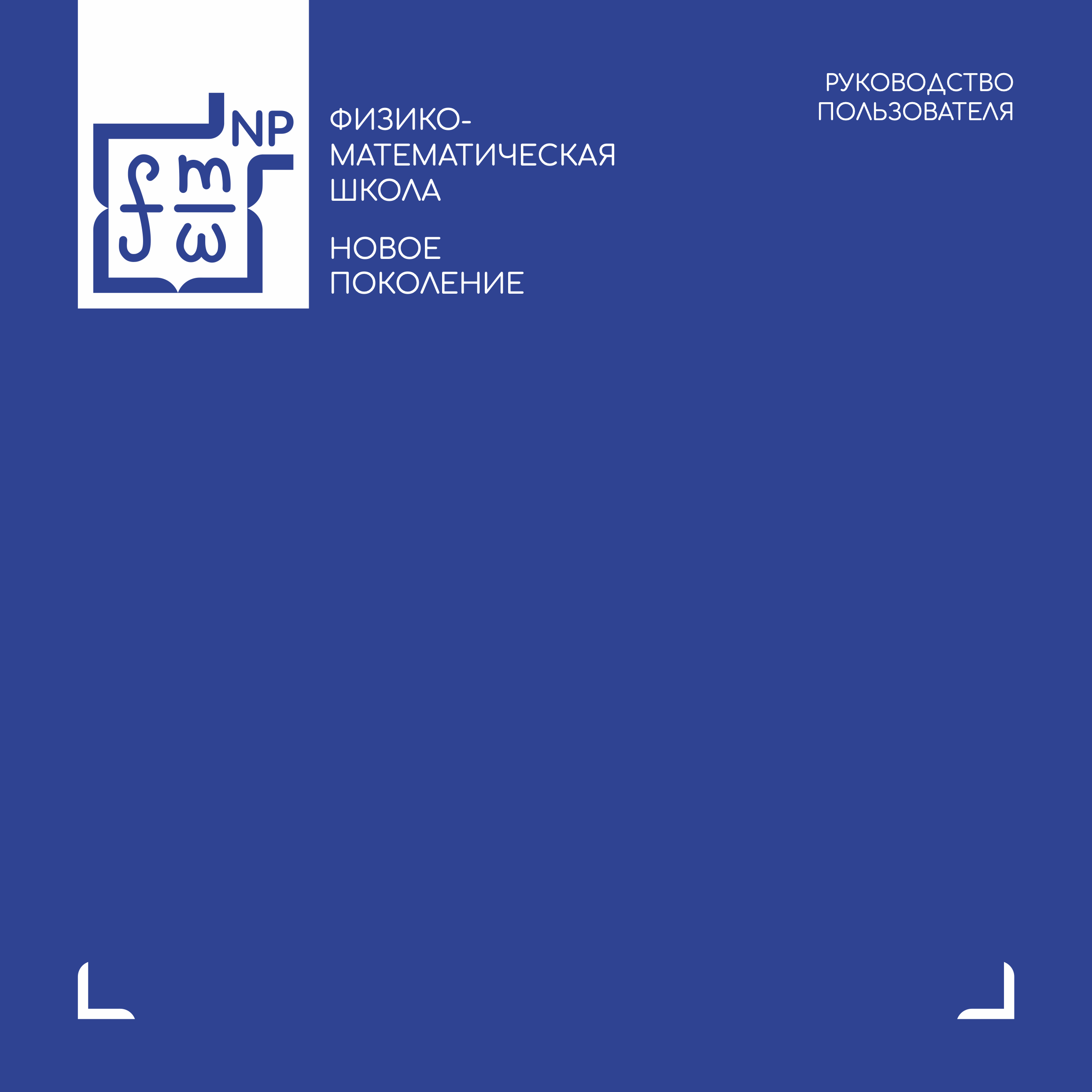 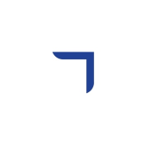 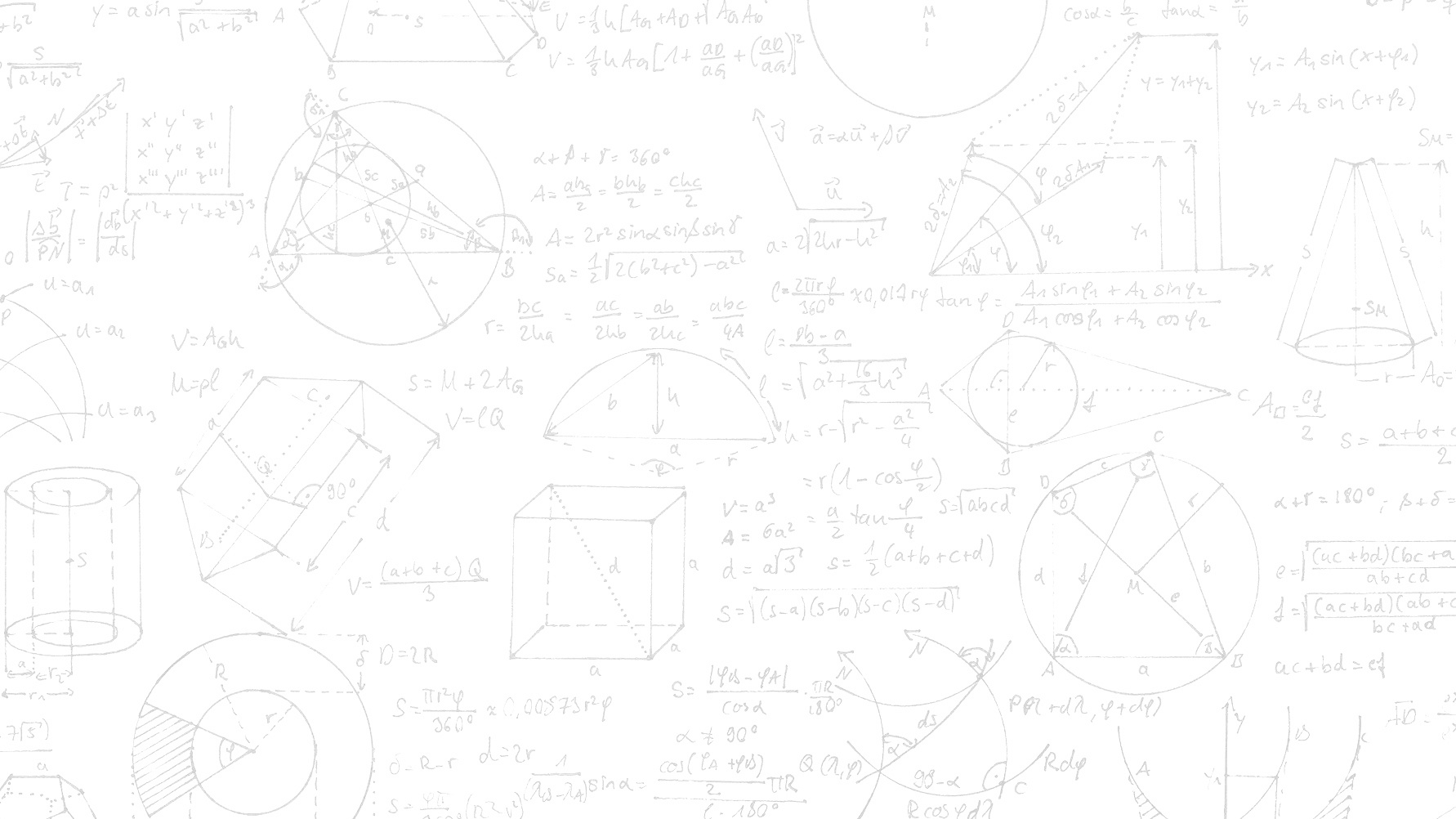 Как будет проходить апелляция?
Заявления на апелляцию принимаются в течение суток после получения ответа на вопрос, в случае, если участник не удовлетворен ответом.
Отклоняются вопросы:
 по содержанию и структуре  олимпиадных заданий;
по методике оценивания
Рассматриваются вопросы о несогласии 
с выставленными баллами за решение задач
Согласно п.4.11.6 Порядка проведения ВсОШ по общеобразовательным предметам в 2023-2024 учебном году, утвержденному приказом Департамента образования и науки ТО №847/ОД от 17.08.2023, апелляционная комиссия создаётся организатором этапа ВсОШ, особенности её функционирования определяются утвержденной организационно-технологической моделью, соответствующими регламентами, инструкциями.
Решение об участии в МЭ ВсОШ принимает организатор муниципального этапа
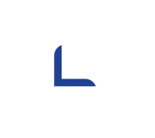 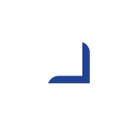 17
Единый график
проведения МУНИЦИПАЛЬНОГО этапа ВсОШ в 2023–2024 учебном году
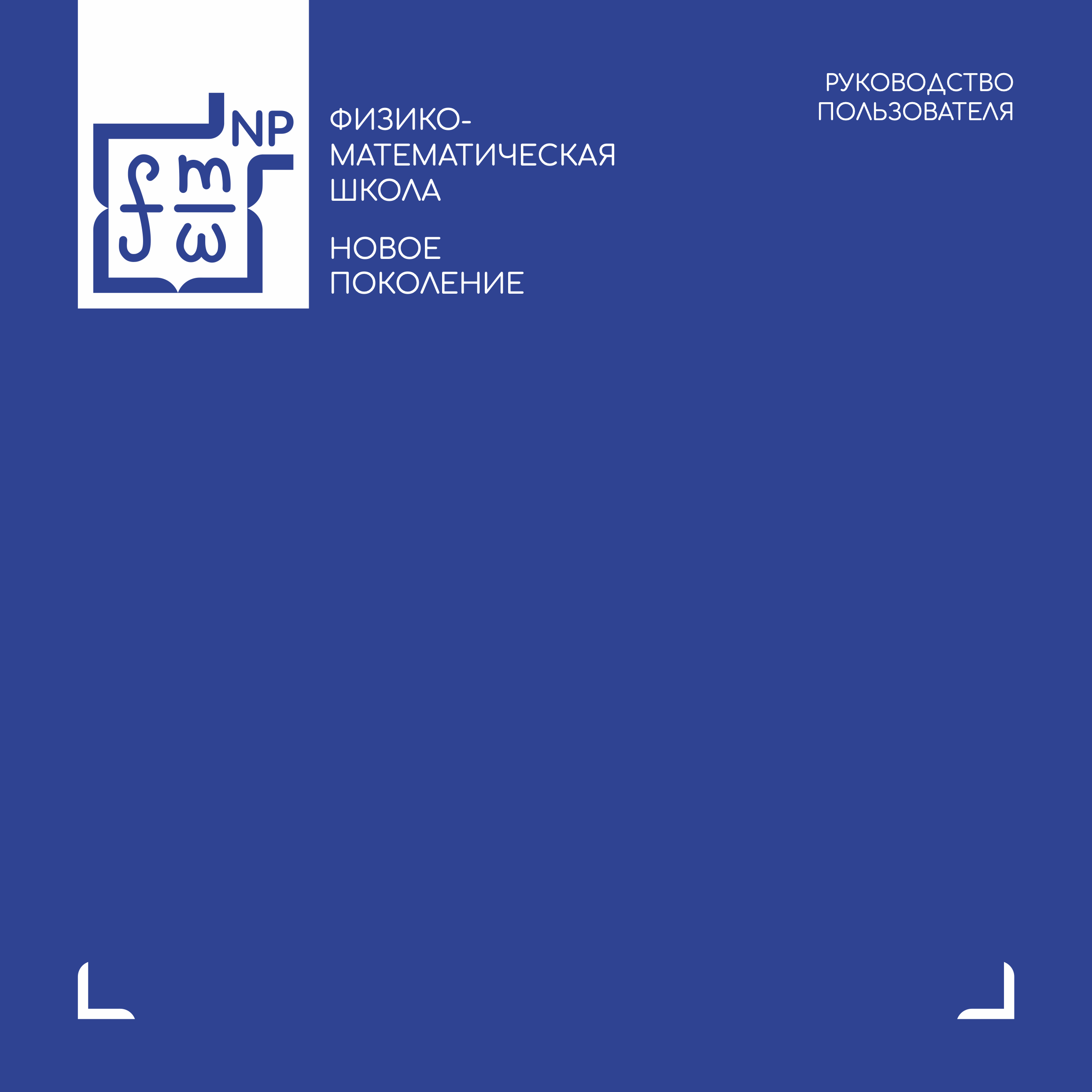 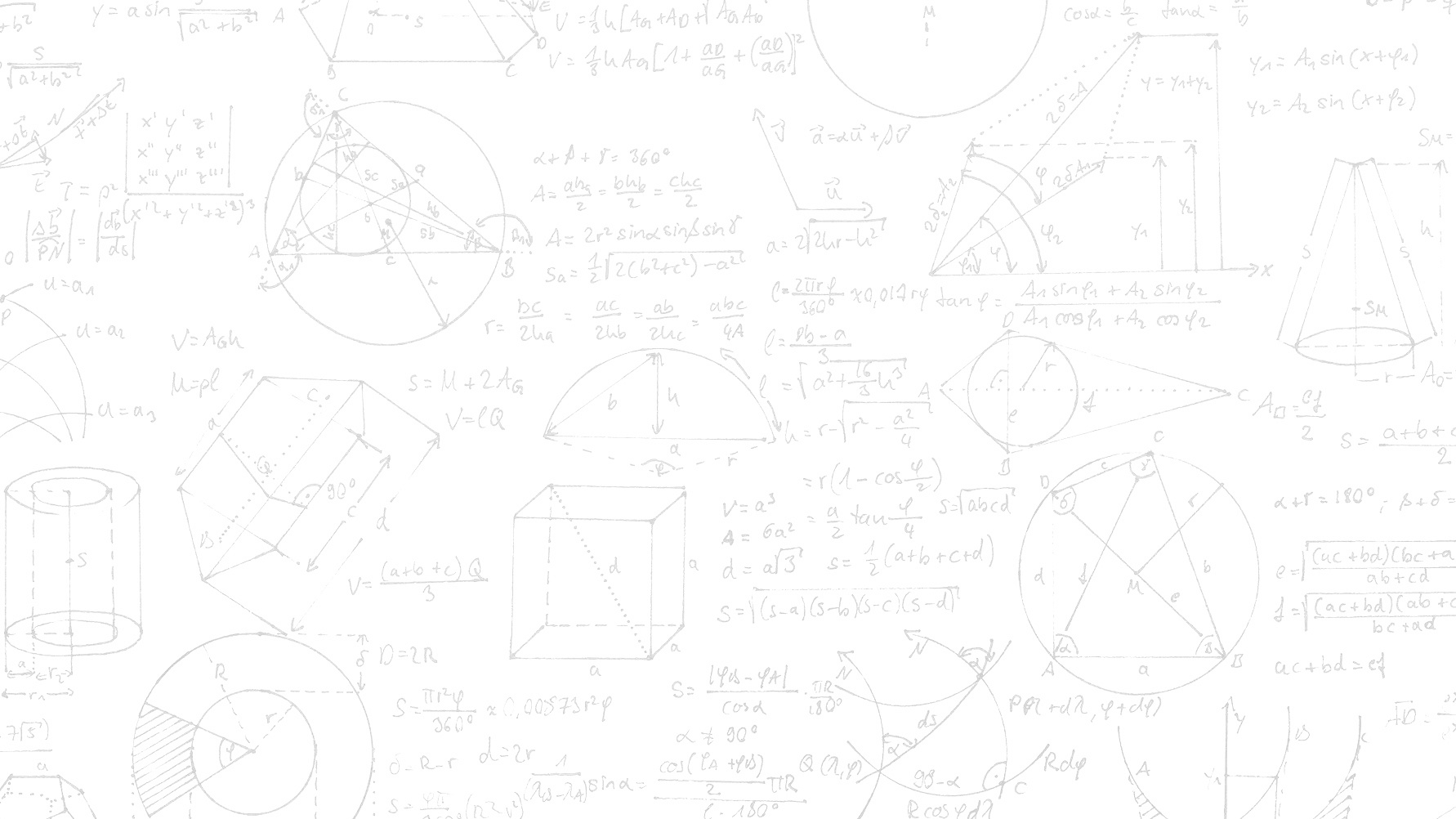 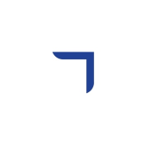 18
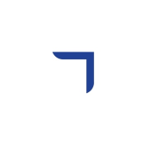 Единый график
проведения МУНИЦИПАЛЬНОГО этапа ВсОШ в 2023–2024 учебном году
(продолжение)
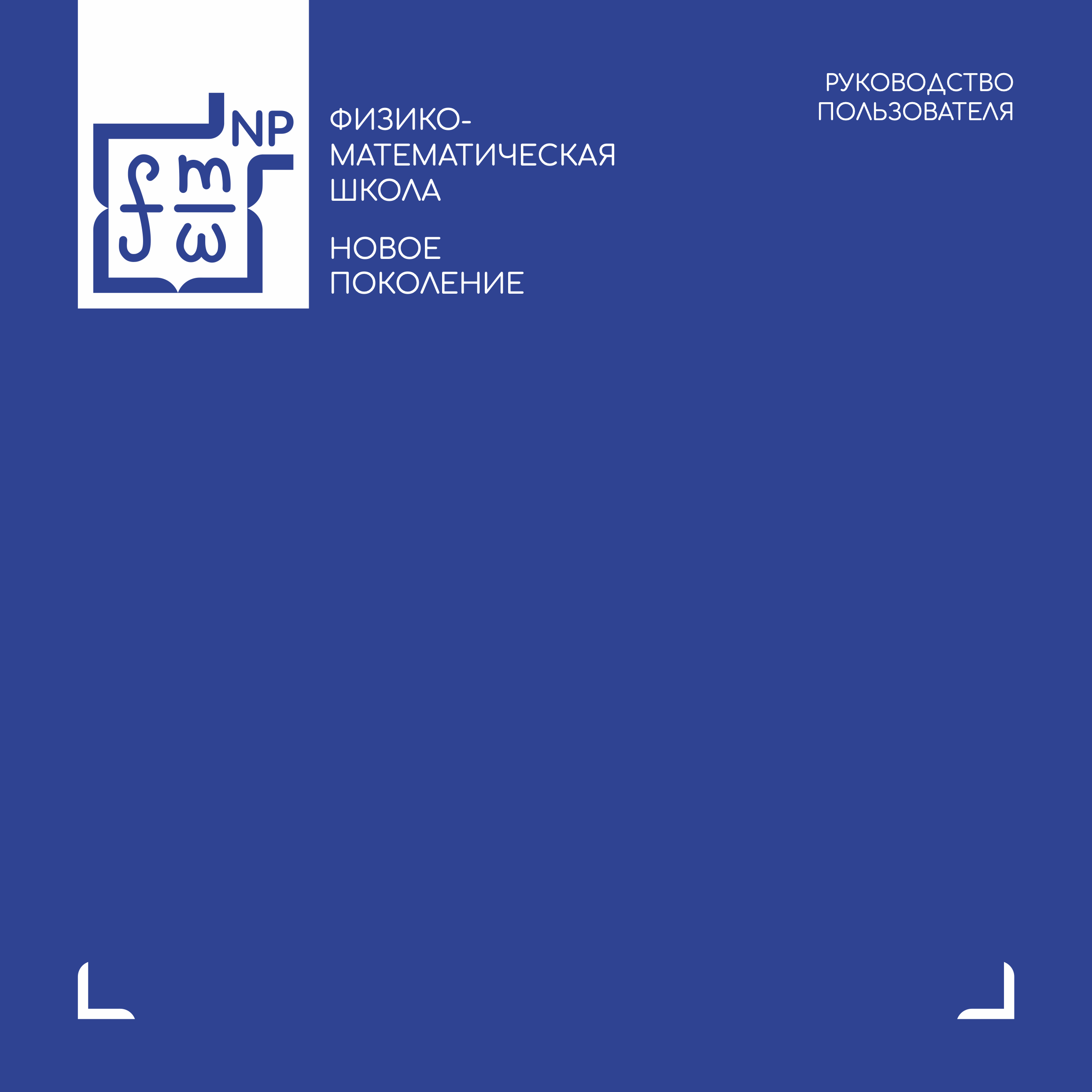 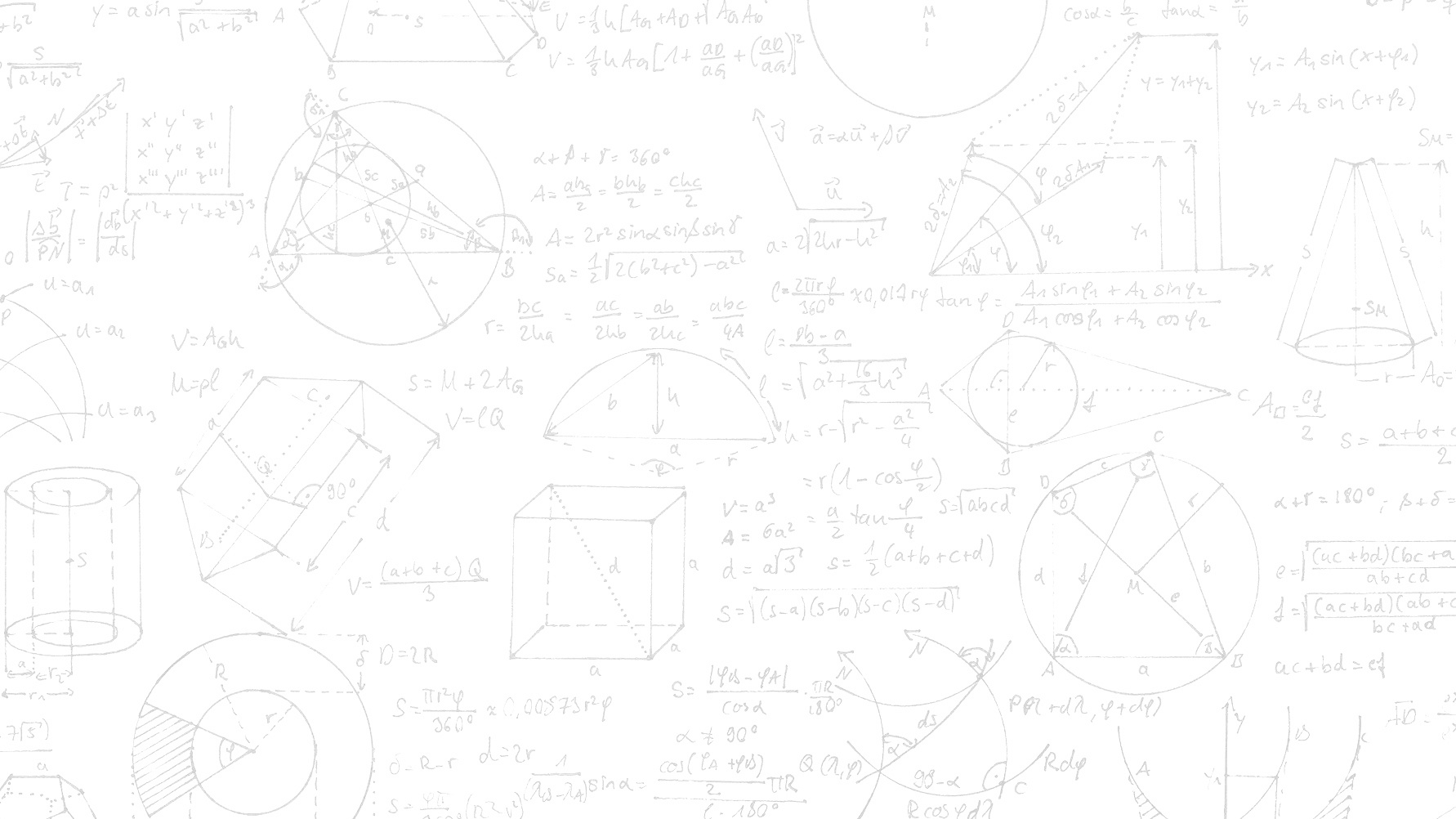 *22 ноября 2023 года - итоговое внесение результатов муниципального этапа олимпиады по экологии  на платформу online.fmschool72.ru
Внесение результатов муниципального этапа на платформу online.fmschool72.ru осуществляется муниципальными координаторами только после утверждения результатов олимпиады.
Окончательные результаты МЭ ВсОШ должны быть внесены на платформу online.fmschool72.ru  до 24:00 13 декабря 2023 года.
Время начала олимпиады по всем предметам в 10.00
19
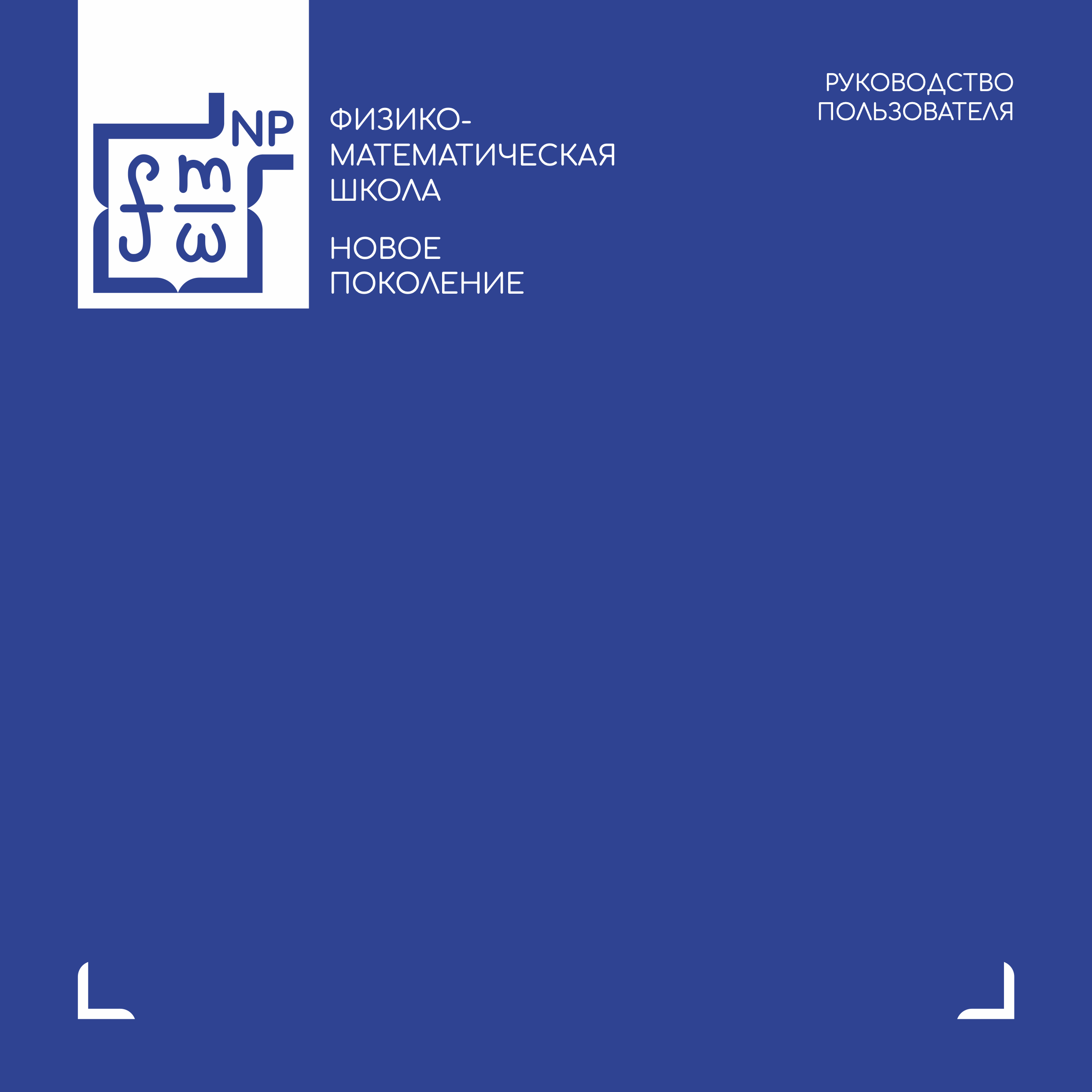 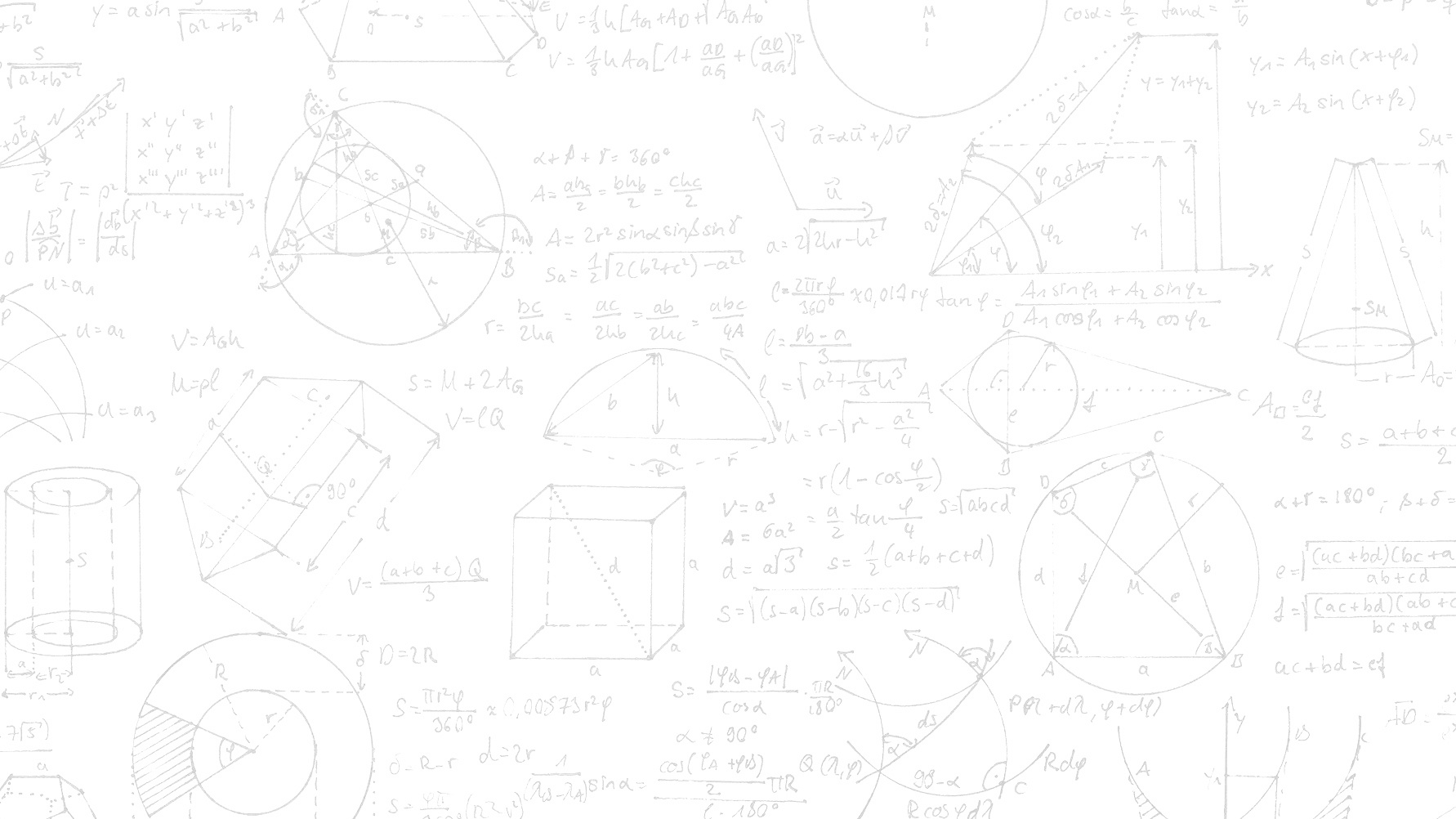 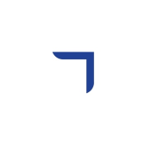 УВЕДОМЛЕНИЕ, КОТОРОЕ ПОЛУЧИТ УЧАСТНИК НА АДРЕС ЭЛЕКТРОННОЙ ПОЧТЫ ПО СТАТУСУ ЗАЯВКИ «Новая»
Ваша заявка на олимпиаду $sirius_programme_name ($sirius_programme_startDate) принята. 

Данные вашей заявки: 
Номер заявки: $app_id 
Олимпиада: $sirius_programme_name ($sirius_programme_startDate) 
ФИО: $lastname $firstname $middlename 
Телефон: $phone 
E-mail: $email 

На следующий день Ваша заявка будет одобрена. 

Пожалуйста, убедитесь в личном кабинете в корректности введенных данных Вашей заявки, в особенности ФИО, школа, класс обучения и класс участия. Обращаем внимание, что пока Ваша заявка находится в статусе "Новая", Вы можете самостоятельно вносить в неё изменения. Если обнаружите неточности, то откорректируйте заявку (нажав на название олимпиады в личном кабинете) и обязательно нажмите кнопку «Сохранить заявку» внизу страницы. 

После получения статуса «Одобрено» Вы не сможете самостоятельно внести изменения в заявку. Для внесения изменений в заявку необходимо сообщить об этом на почту np@fmschool72.ru и подробно изложить содержание ошибки, указать номер заявки и корректные данные. 

С уважением, 
Региональный центр «Новое поколение» 
Физико-математической школы Тюменской области 
8 (3452) 33-45-15 np.fmschool72.ru np@fmschool72.ru 

Пожалуйста, не отвечайте на это письмо, так как оно сгенерировано автоматически платформой «ФМШ.Онлайн» https://online.fmschool72.ru
20
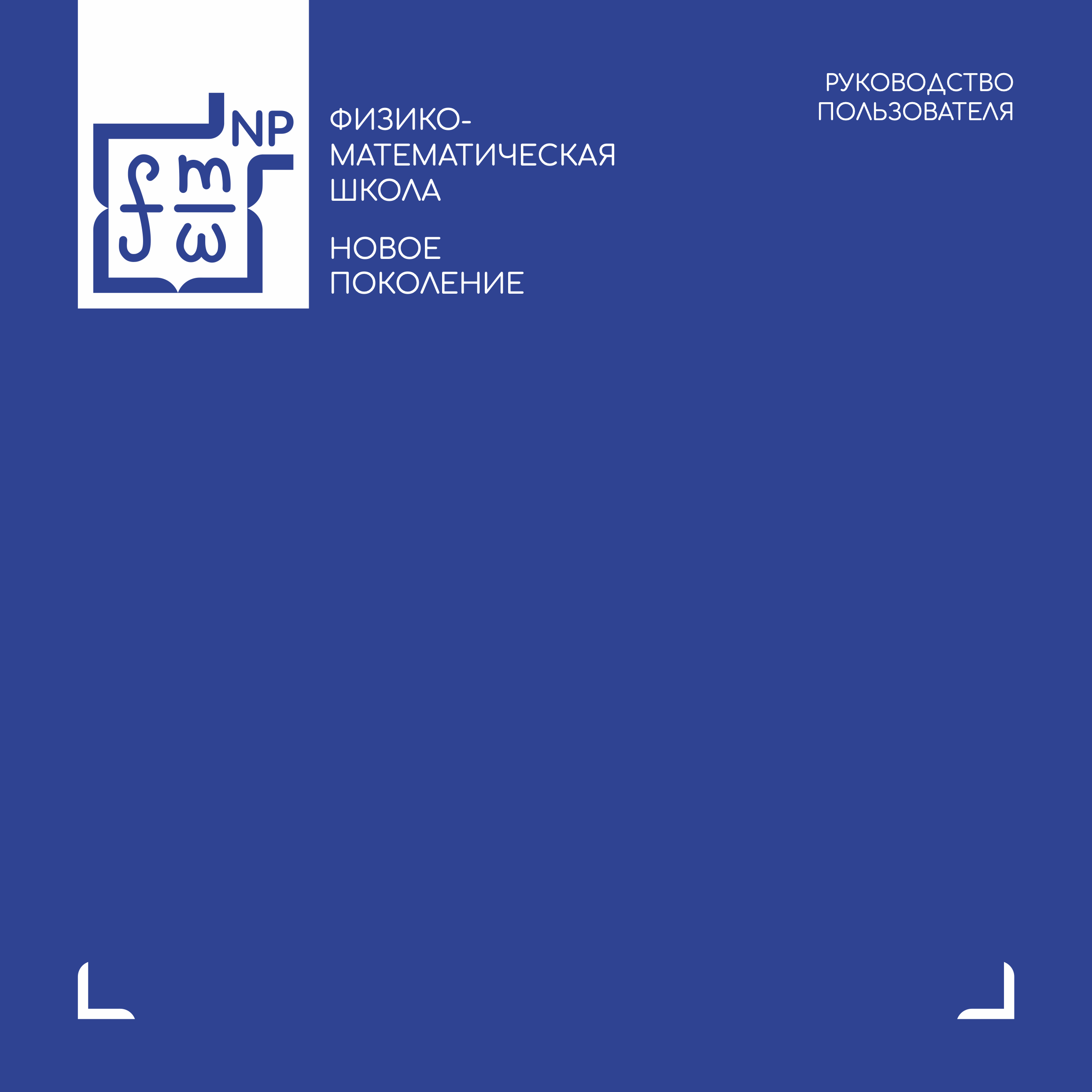 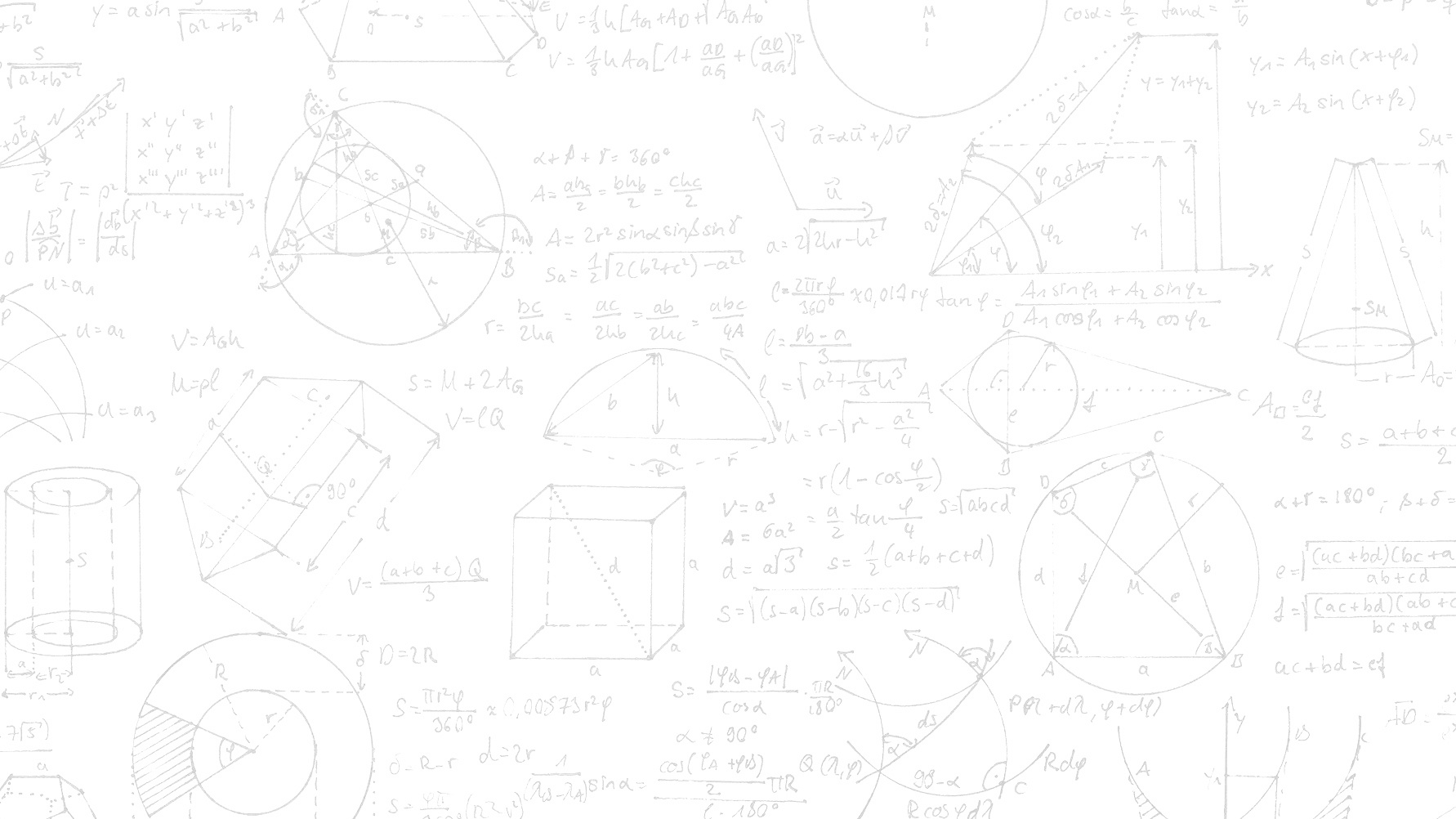 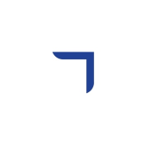 УВЕДОМЛЕНИЕ, КОТОРОЕ ПОЛУЧИТ УЧАСТНИК НА АДРЕС ЭЛЕКТРОННОЙ ПОЧТЫ ПО СТАТУСУ ЗАЯВКИ «Одобрено»
Ваша заявка на олимпиаду $sirius_programme_name ($sirius_programme_startDate) одобрена.

Данные вашей заявки:
Номер заявки: $app_id
Олимпиада: $sirius_programme_name ($sirius_programme_startDate)
ФИО: $lastname $firstname $middlename
Телефон: $phone
E-mail: $email

В день проведения олимпиады в заявке Вашего личного кабинета будет доступна ссылка на олимпиадные задания.
Принять участие в олимпиаде Вы можете 14 сентября с 8:00 до 22:00. Время выполнения заданий ограничено регламентом проведения олимпиады по данному предмету. 

Успехов! =)

С уважением, 
Региональный центр «Новое поколение» 
Физико-математической школы Тюменской области
8 (3452) 33-45-15
np.fmschool72.ru
np@fmschool72.ru

Пожалуйста, не отвечайте на это письмо, так как оно сгенерировано автоматически платформой «ФМШ.Онлайн» https://online.fmschool72.ru
21
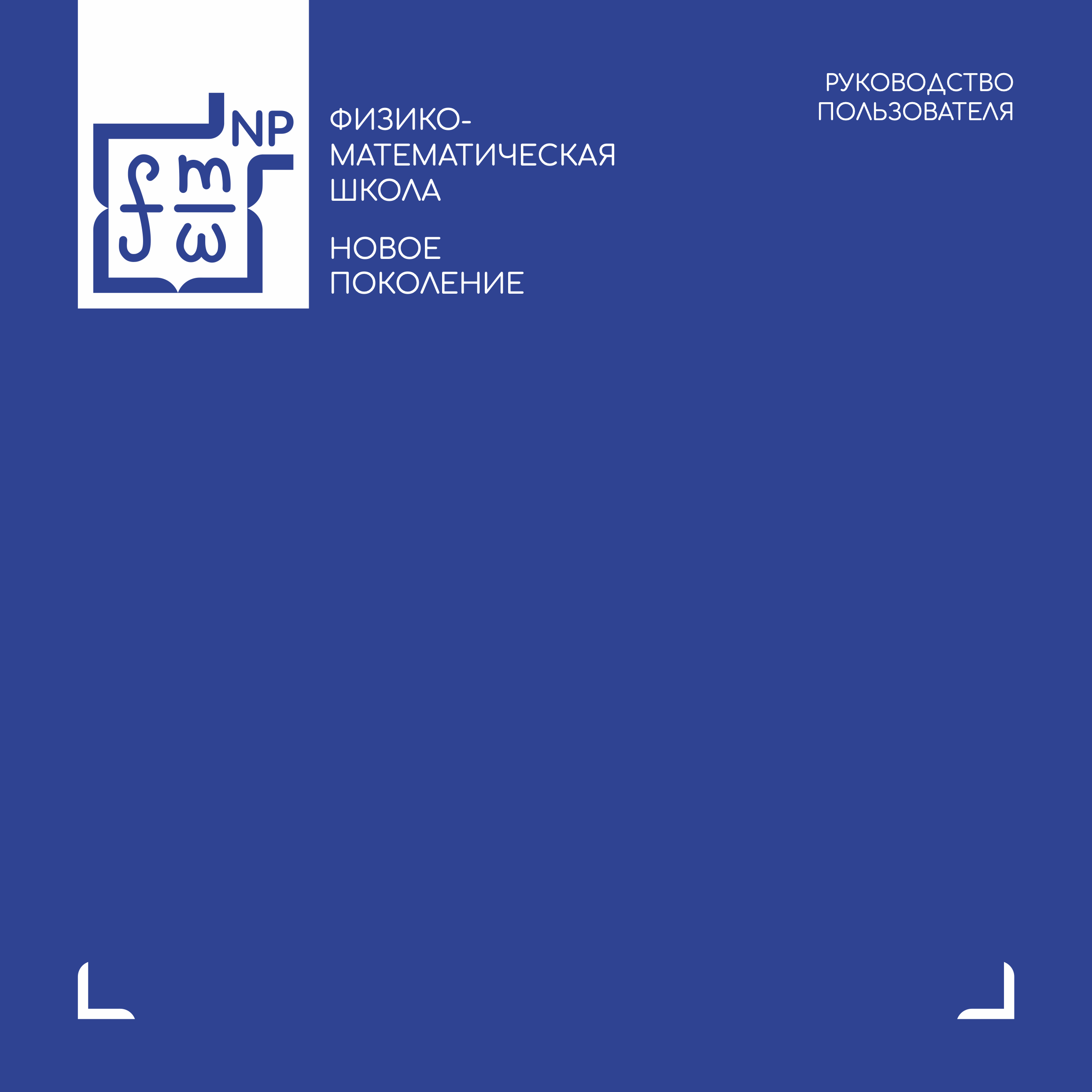 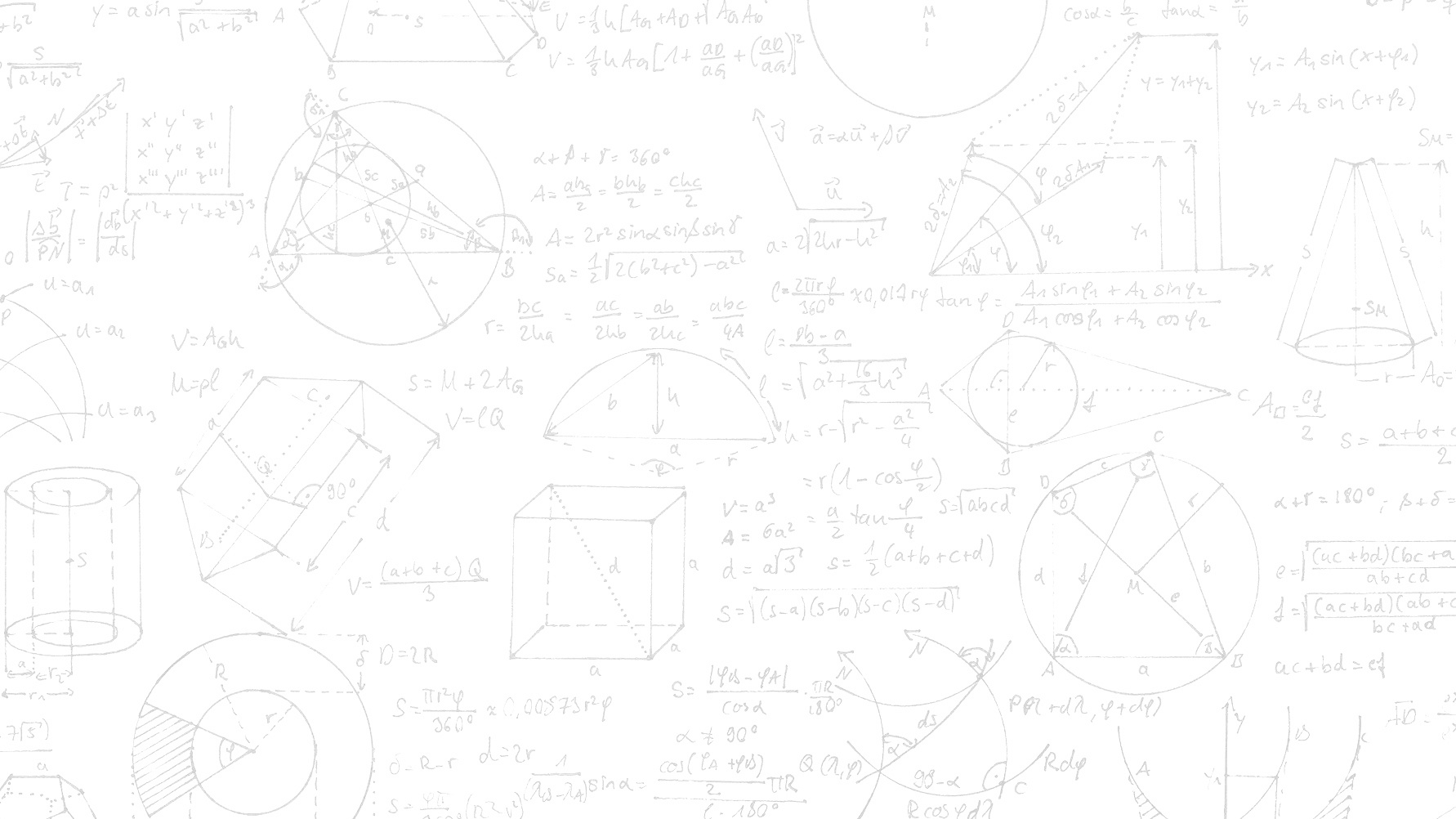 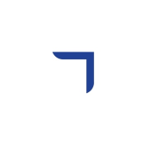 УВЕДОМЛЕНИЕ, КОТОРОЕ ПОЛУЧИТ УЧАСТНИК НА АДРЕС ЭЛЕКТРОННОЙ ПОЧТЫ ПО СТАТУСУ ЗАЯВКИ «Аннулировано»
Ваша заявка на олимпиаду $sirius_programme_name ($sirius_programme_startDate) аннулирована.

Олимпиада проводится с 5 по 11 класс. Вы подали заявку, указав класс обучения 4, класс участия 4. Ссылка на олимпиаду не придёт. 

Если хотите поучаствовать за 5 класс, то подайте заявку, указав свой класс обучения, класс участия 5 или выше. Заявка будет одобрена, ссылка для участия в олимпиаде будет доступна в день проведения олимпиады в заявке личного кабинета и на почте.

Данные вашей заявки:
Номер заявки: $app_id
Олимпиада: $sirius_programme_name ($sirius_programme_startDate)
ФИО: $lastname $firstname $middlename
Телефон: $phone
E-mail: $email

С уважением, 
Региональный центр «Новое поколение» 
Физико-математической школы Тюменской области
8 (3452) 33-45-15
np.fmschool72.ru
np@fmschool72.ru

Пожалуйста, не отвечайте на это письмо, так как оно сгенерировано автоматически платформой «ФМШ.Онлайн» https://online.fmschool72.ru
22
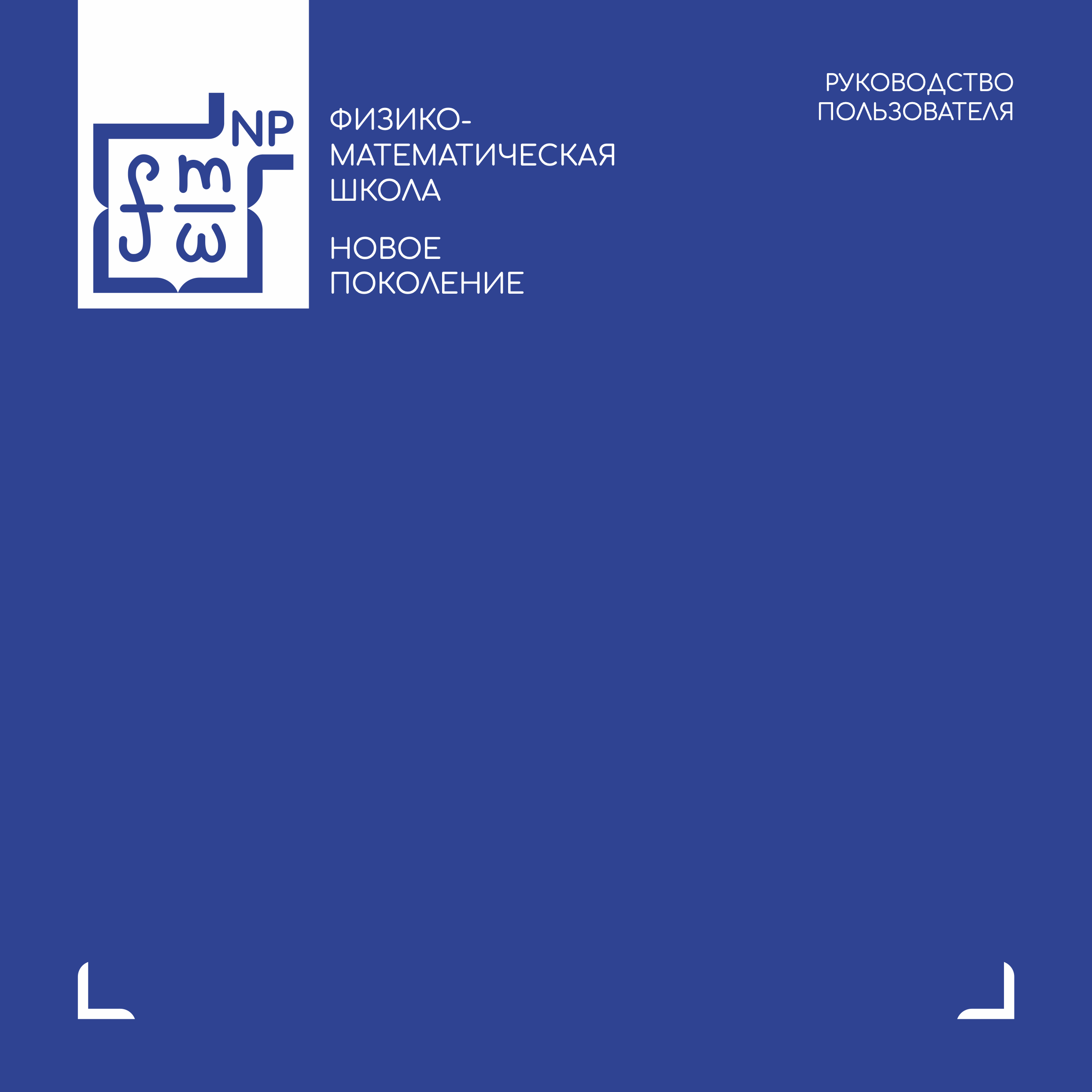 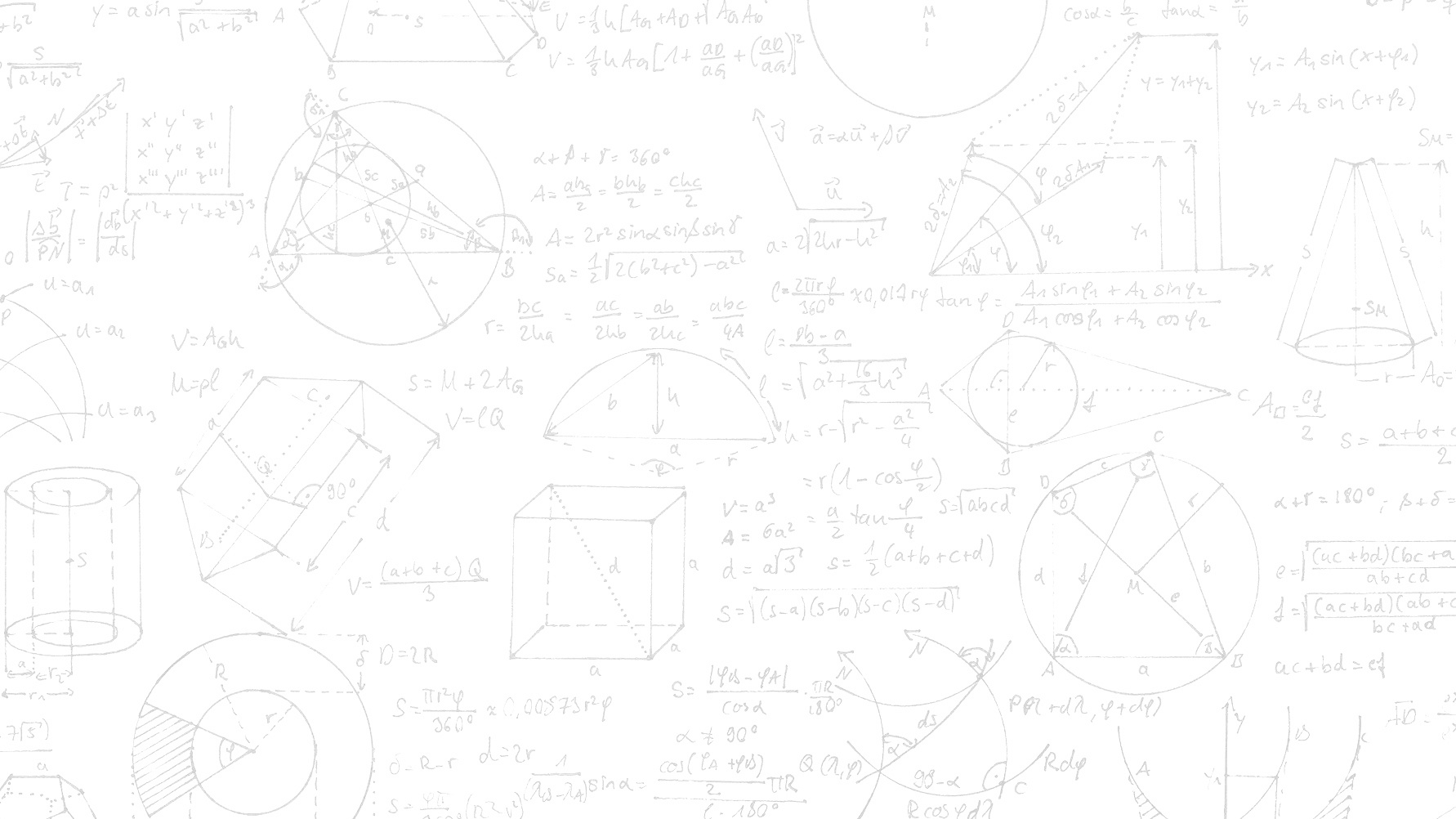 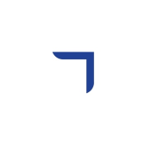 УВЕДОМЛЕНИЕ, КОТОРОЕ ПОЛУЧИТ УЧАСТНИК НА АДРЕС ЭЛЕКТРОННОЙ ПОЧТЫ ПО СТАТУСУ ЗАЯВКИ «Стала доступна ссылка на дистанционное тестирование»
В Вашей заявке $sirius_programme_name стала доступна ссылка для выполнения олимпиады.

Уважаемый участник! Для прослушивания аудиофайлов при выполнении олимпиады рекомендуем иметь при себе наушники.

Ссылка на олимпиаду: https://uts.sirius.online/?user_code=$external_testing_uri

Также ссылка доступна в заявке Вашего личного кабинета:  https://online.fmschool72.ru/forms?fid=$app_fid&__act=send&id=$app_id

Напоминаем Вам, что отсчёт времени олимпиады начнётся, как только Вы приступите к выполнению заданий.

Успехов! =)

Данные вашей заявки:
Номер заявки: $app_id
Олимпиада: $sirius_programme_name ($sirius_programme_startDate)
ФИО: $lastname $firstname $middlename
Телефон: $phone
E-mail: $email

С уважением, 
Региональный центр «Новое поколение» 
Физико-математической школы Тюменской области
8 (3452) 33-45-15
np.fmschool72.ru
np@fmschool72.ru

Пожалуйста, не отвечайте на это письмо, так как оно сгенерировано автоматически платформой «ФМШ.Онлайн» https://online.fmschool72.ru
23
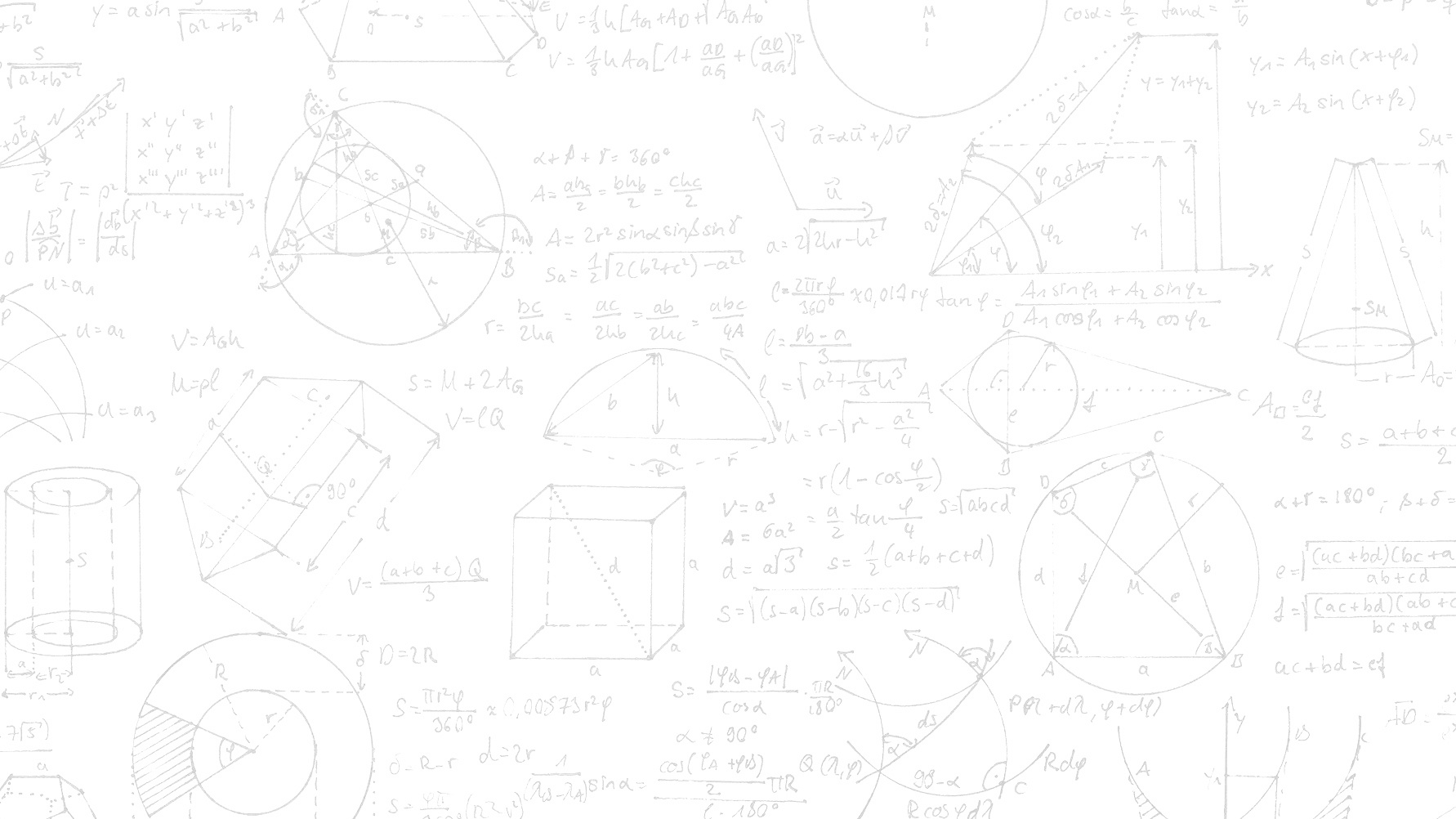 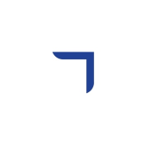 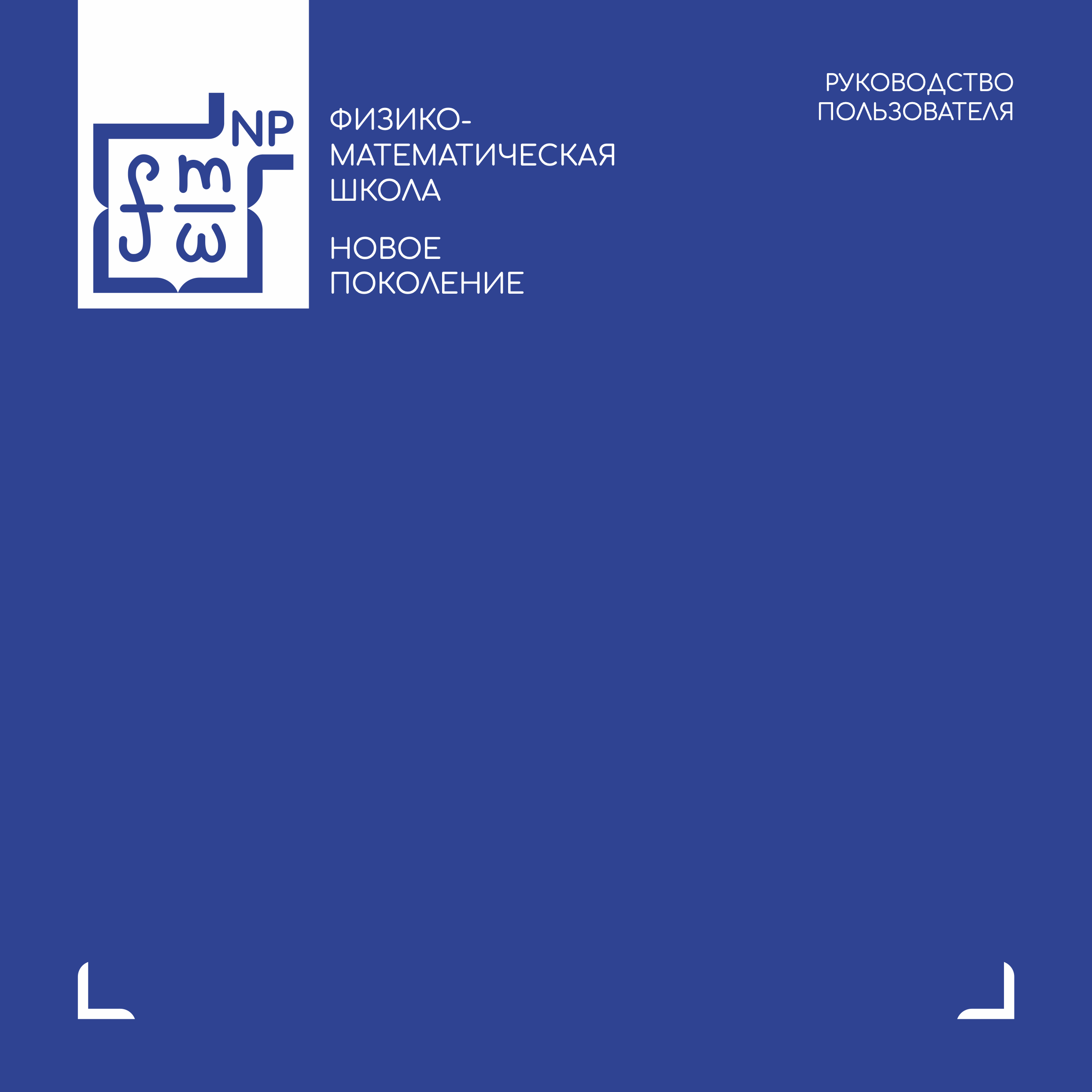 За дополнительной информацией можно обращаться :
на сайт https://np.fmschool72.ru/ 
по адресу электронной почты центра: np@fmschool72.ru 
телефонам:
♦   8 (3452) 33-91-72 – приёмная школы
♦   8 (3452) 33-45-14, 8-922-040-95-93 – Райтер Анастасия Андреевна 
     Почта:  araiter@fmschool72.ru
♦   8 (3452) 33-45-14, 8-963-058-94-74 – Попова Юлия Ленуровна
     Почта:  ypopova@fmschool72.ru
♦   8 (3452) 33-07-69 – Чеботарь Людмила Григорьевна
     почта: lchebotar@fmschool72.ru
♦   8 (3452) 33-45-15 – Королёв Данил Александрович
     почта: dkorolev@fmschool72.ru
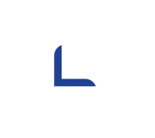 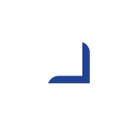 24